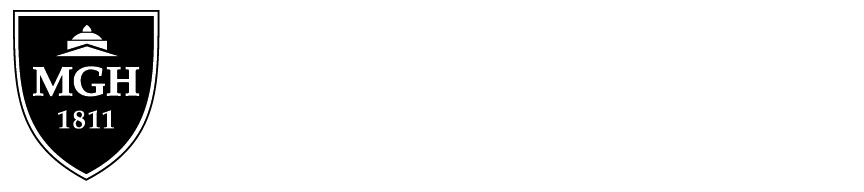 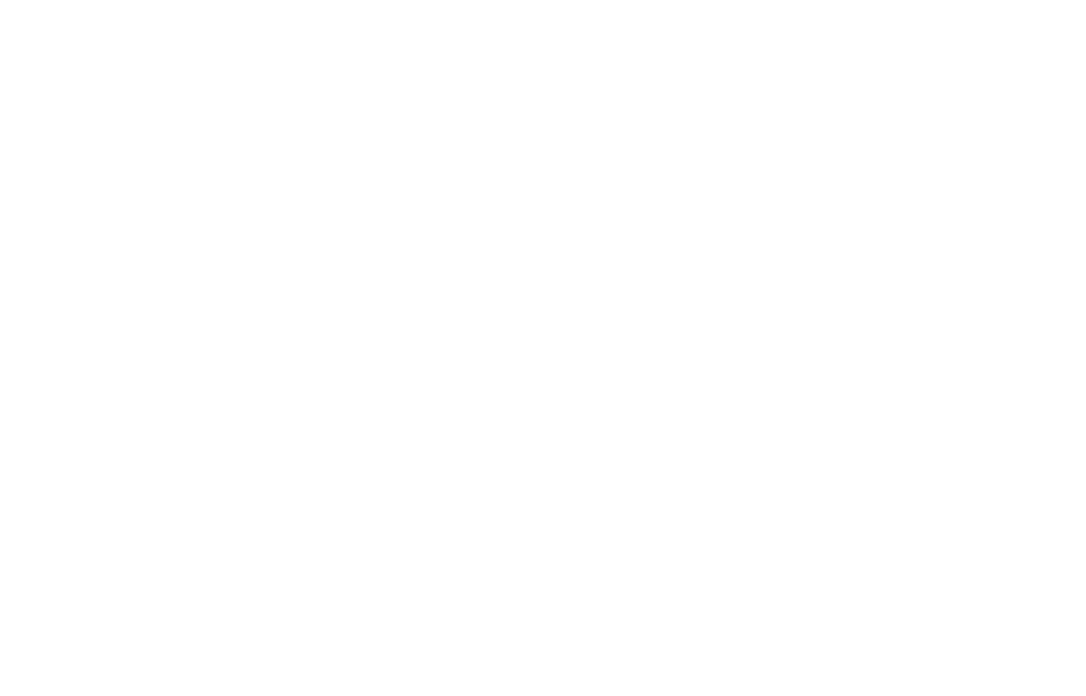 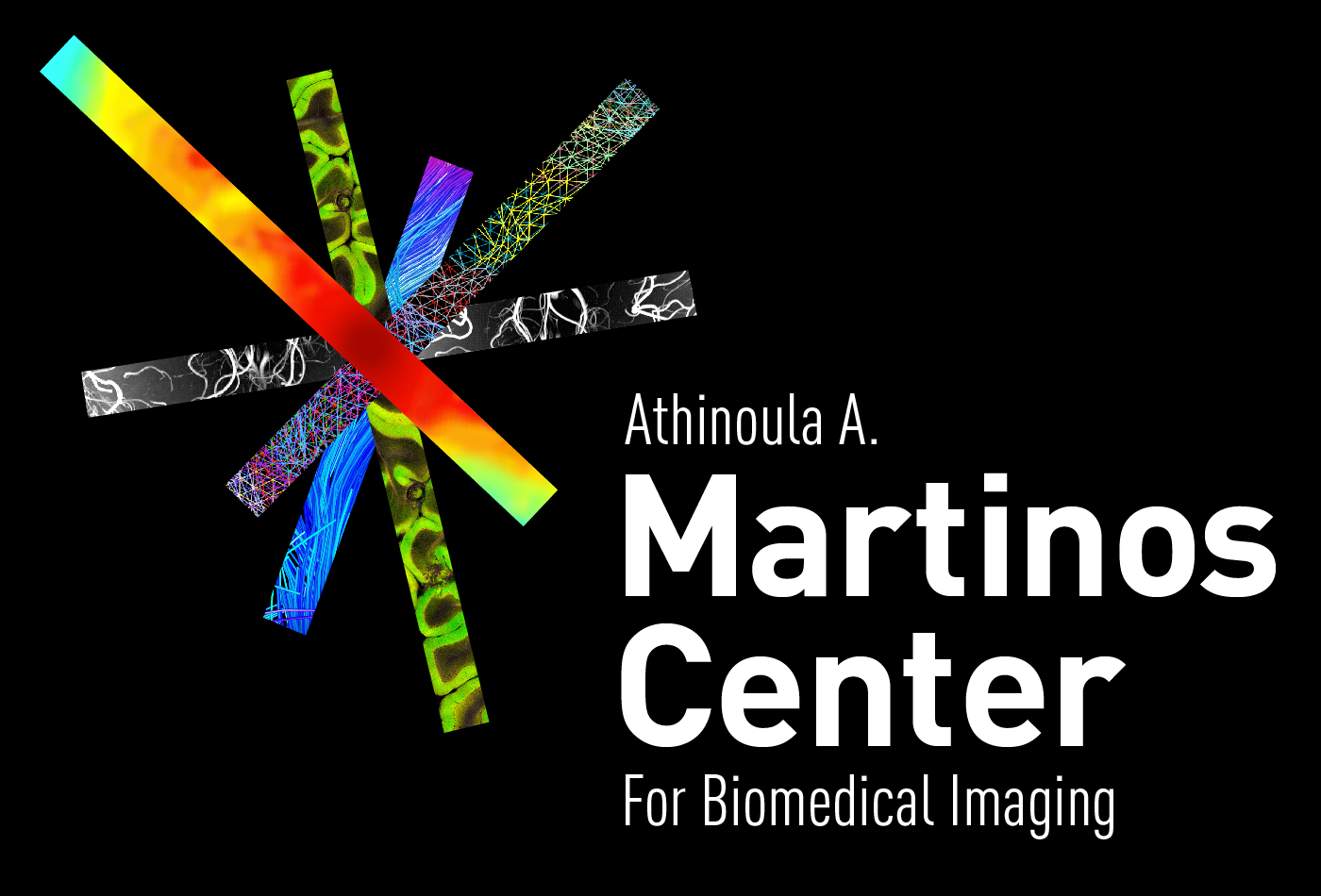 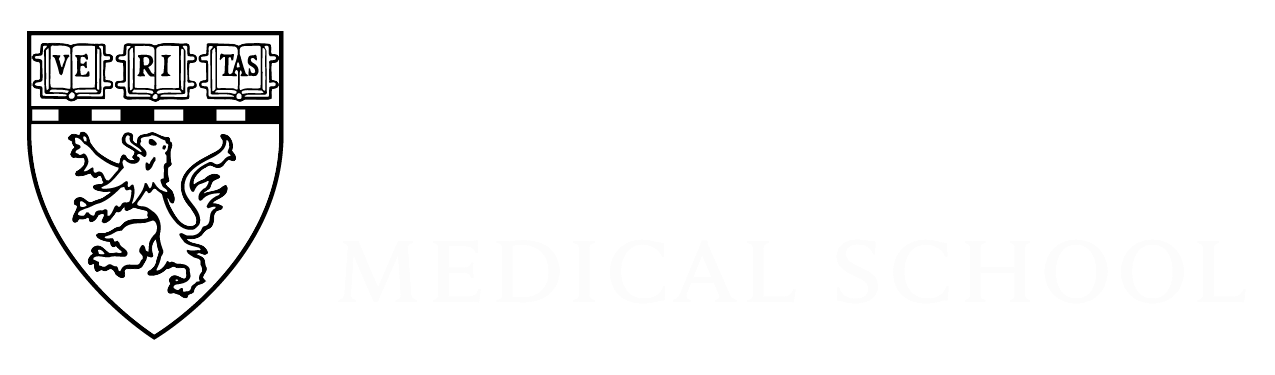 MR Physics and Instrumentation Group
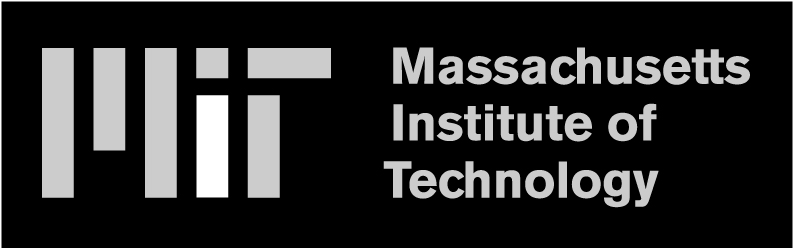 Guidelines for open-source shim amplifier setup

Update: December 1, 2018

Jason Stockmann
A. A. Martinos Center for Biomedical Imaging
Massachusetts General Hospital
email questions to:  jstockmann@mgh.harvard.edu
Open-source shim amplifier board circuit board files, schematics, and simulation software available here:

http://rflab.martinos.org/index.php/Current_driver:Current_driver

Bill of materials / parts list for the three circuit boards is also available: 

8ch amplifier board
Teensy 3.5 Microcontroller daughter board / fiber optic board
Fiber optic interface board

In the following few slides, we provide suggested parts to use for the remaining components of the amplifier setup, including AC/DC converter power supply, enclosures, cabling, etc.  

We also list the parts on the 8ch amplifier boards that don’t come pre-populated on the boards supplied with the open-source kit.
Magnet room
Equipment room
Console room
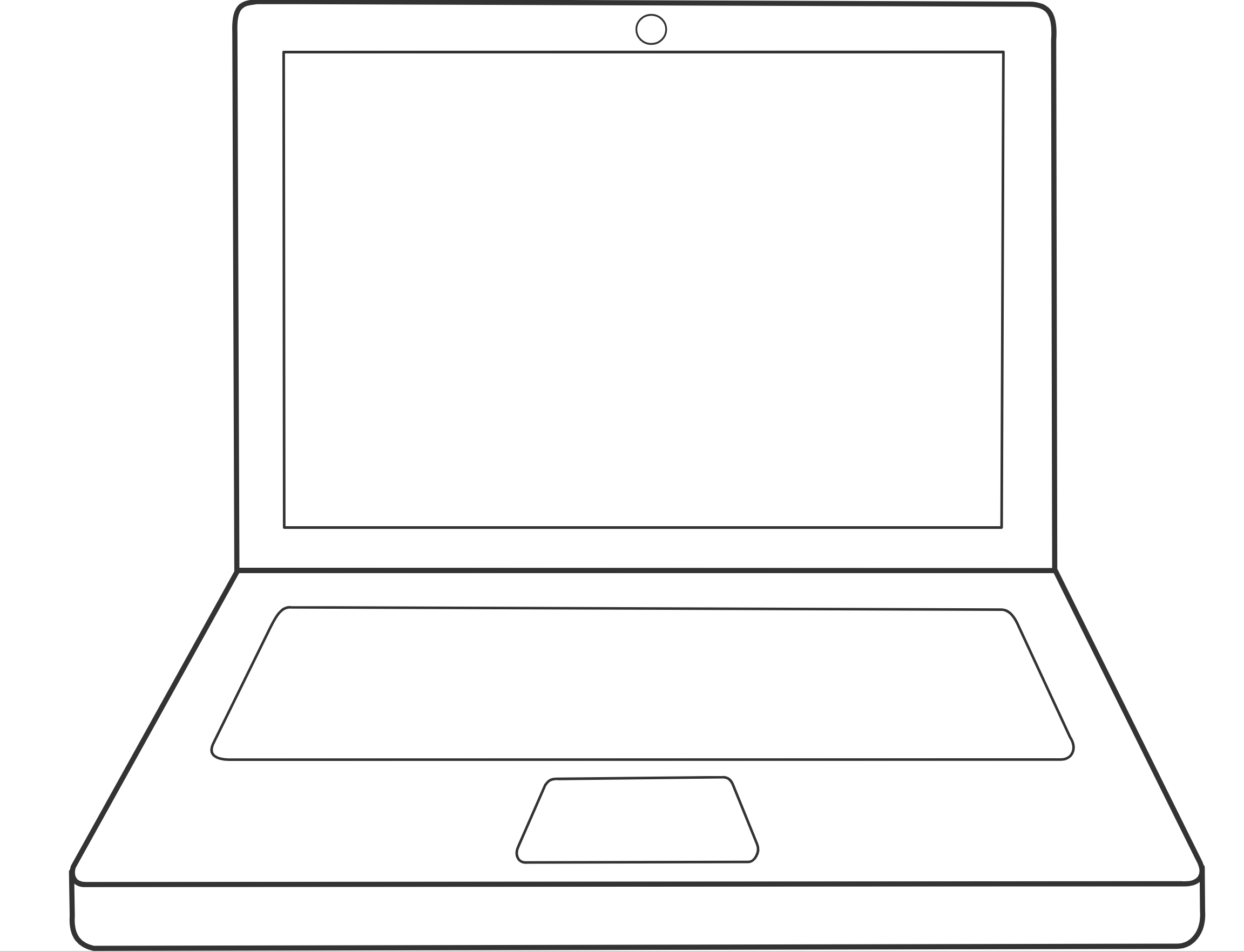 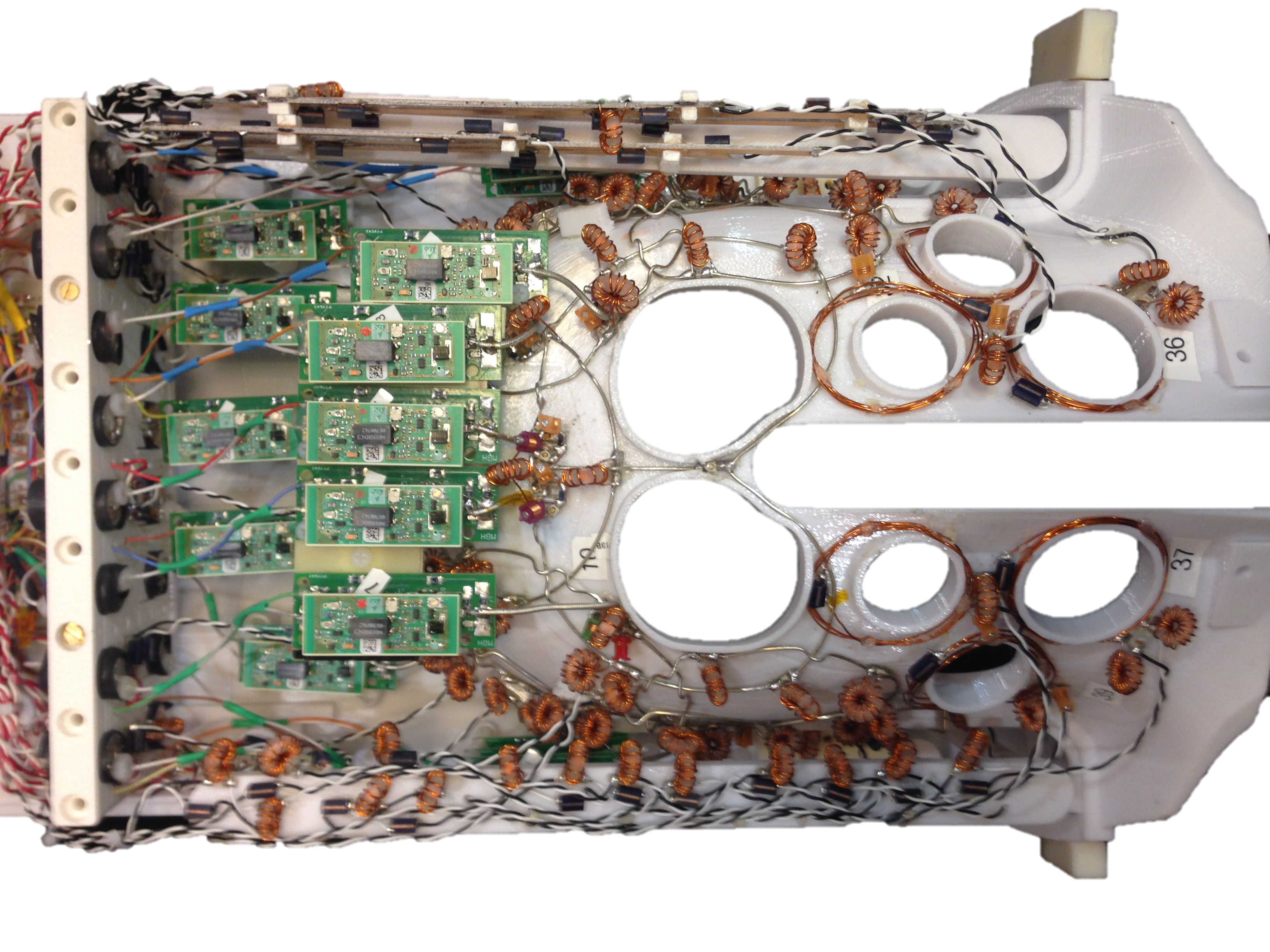 ΔB0/Rx array coil in magnet bore
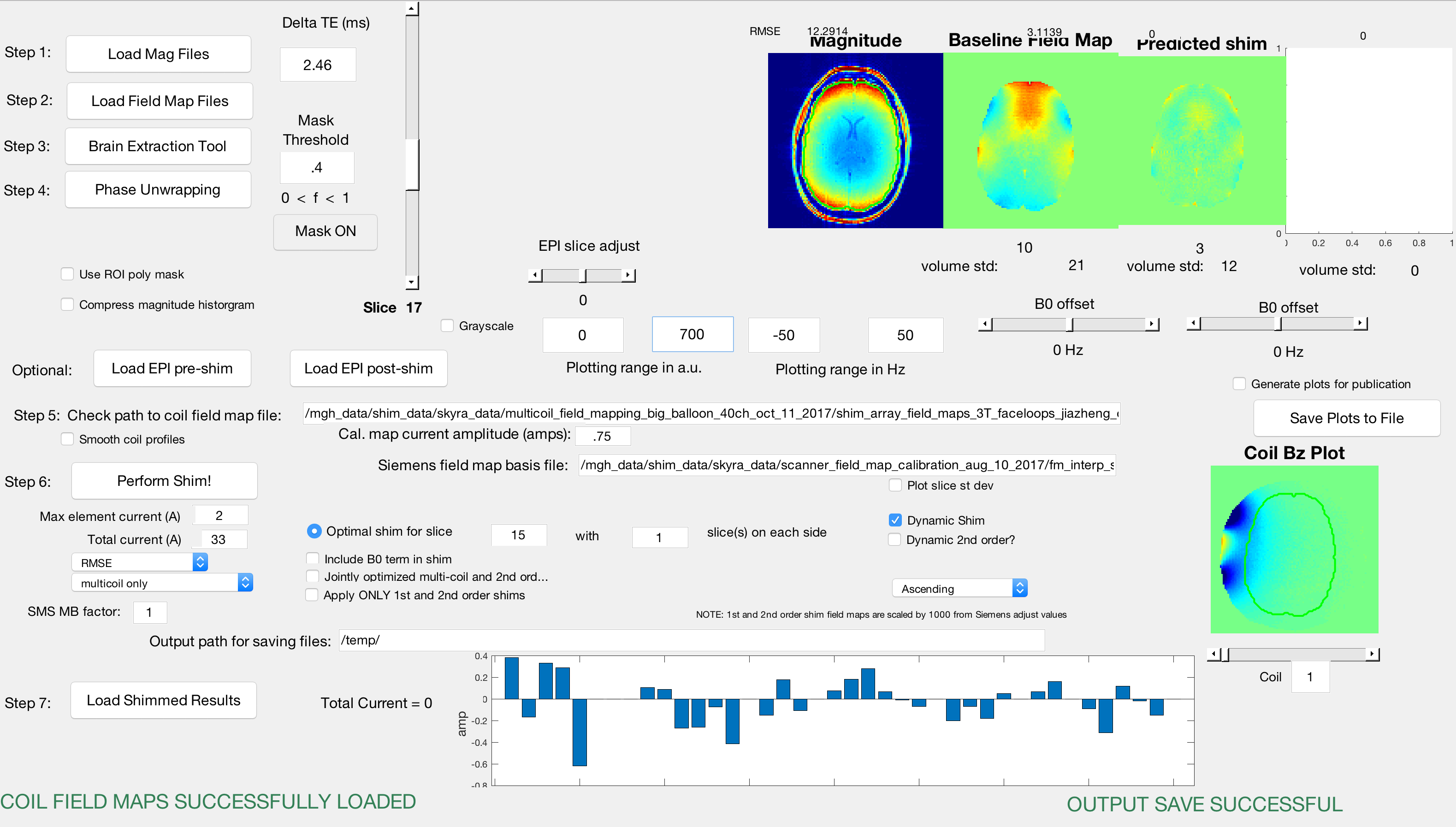 Faraday cage
Cabling for 31 shim channels
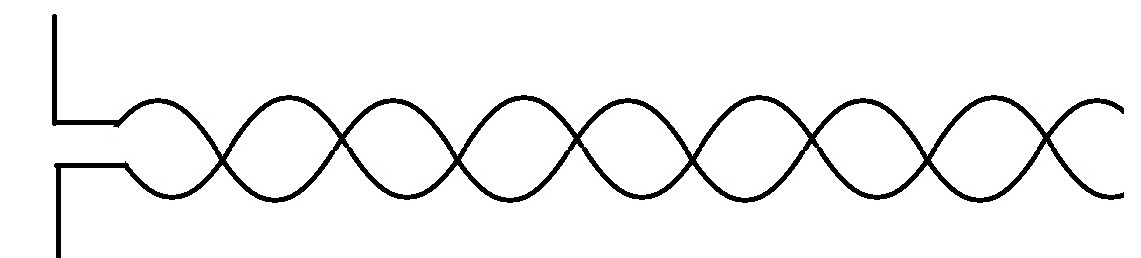 USB port
TTL trigger from scanner
Shim amplifiers
Arduino microcontroller
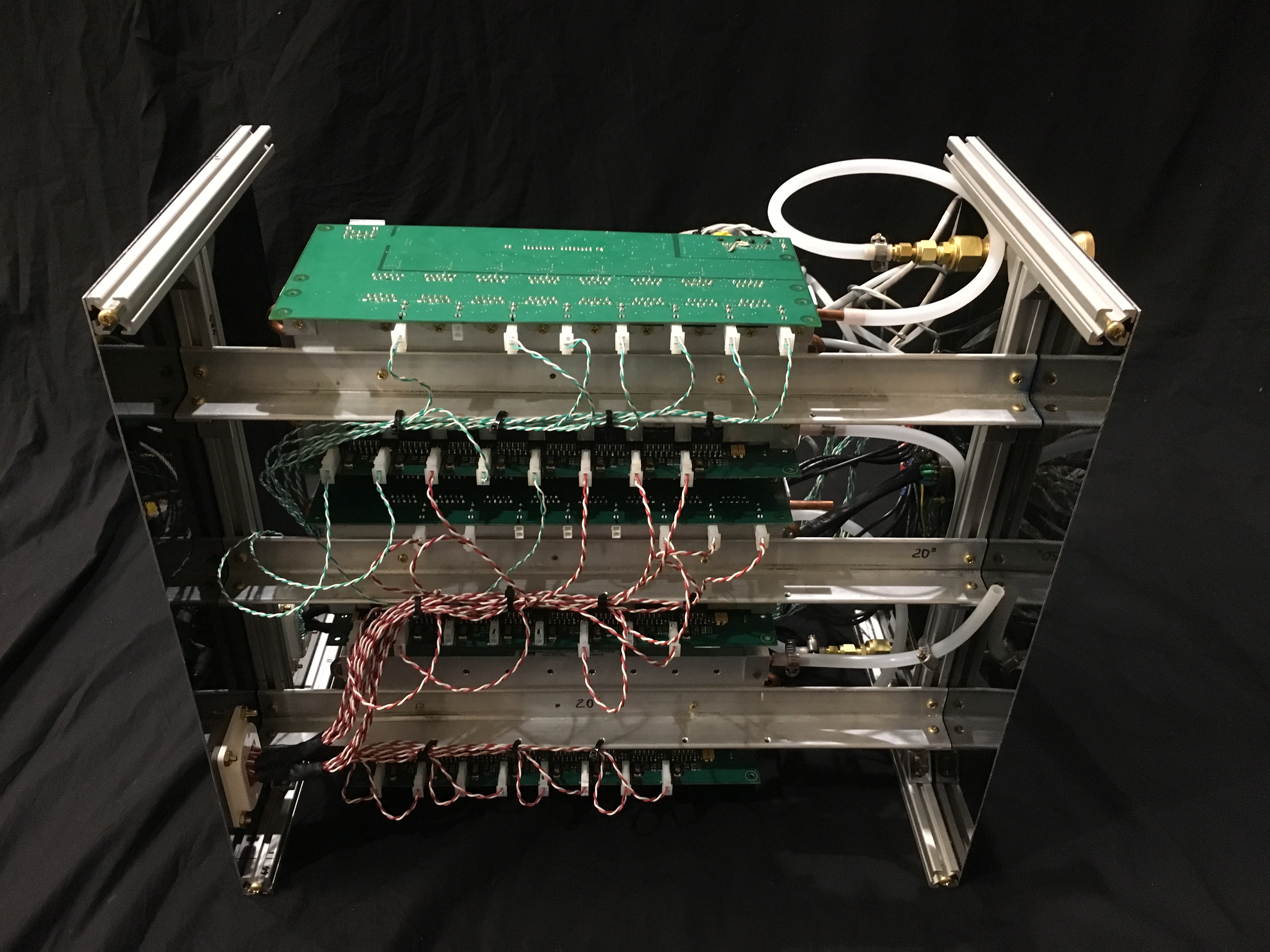 Switch-mode Power supply (12V, 80A)
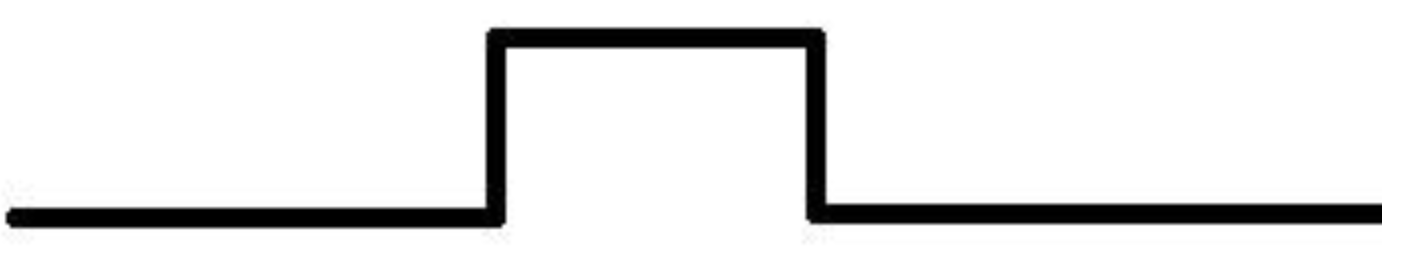 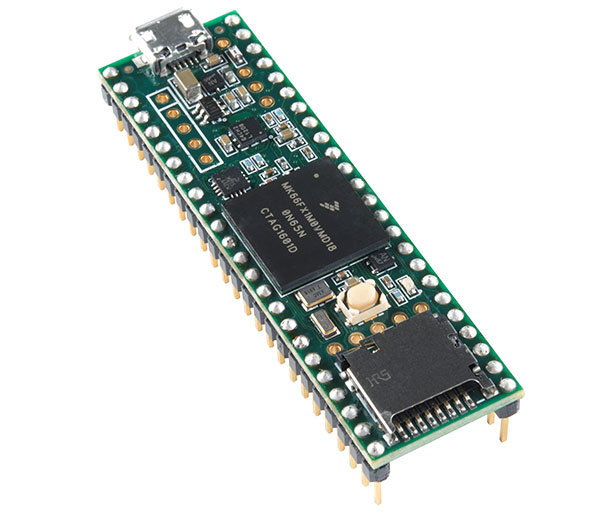 Filter
SPI Bus
SPI Bus
Fiber optic transmitter/receiver
Fiber optic transmitter/receiver
Optional pump for water cooling
Fiber cable
Tygon tubing
RF waveguide
Figure. Experimental setup of dynamic B0 shimming hardware.  ΔB0 field maps are processed off-line on a laptop computer and optimal shim currents for each slice are computed.  The shim settings are sent to an Arduino microcontroller which then sends SPI bus commands to the digital-to-analog converters on the amplifier boards via fiber optic cable.  The amplifiers are placed inside the magnet room to minimize the number of feedthrough filters required.  Only the 12V power rail and ground for the amplifiers required filtering.  The amplifier outputs are supplied via twisted pair cables to the ΔB0/Rx array coil inside the magnet bore.  For slice-optimized, dynamic shimming, TTL pulses supplied by the scanner trigger the microcontroller to update the shim currents 500us before the beginning of each TR.  Amplifier output currents are monitored and sent back to the microcontroller via an analog-to-digital converter.
8ch amplifier board
Large order of populated amplifier boards received in Oct. 2018.  Only through-hole components remain to be added (power amplifiers and connectors).
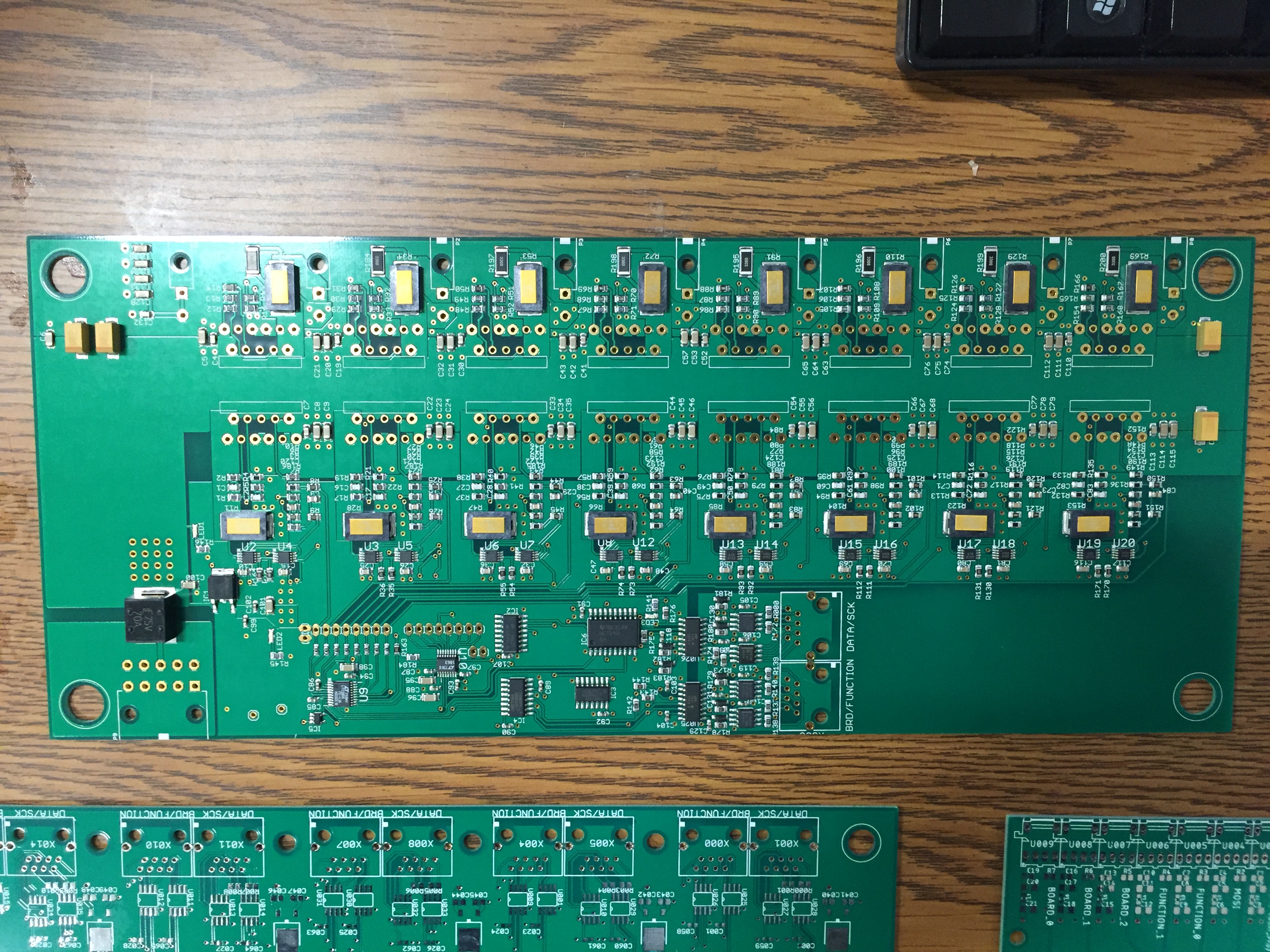 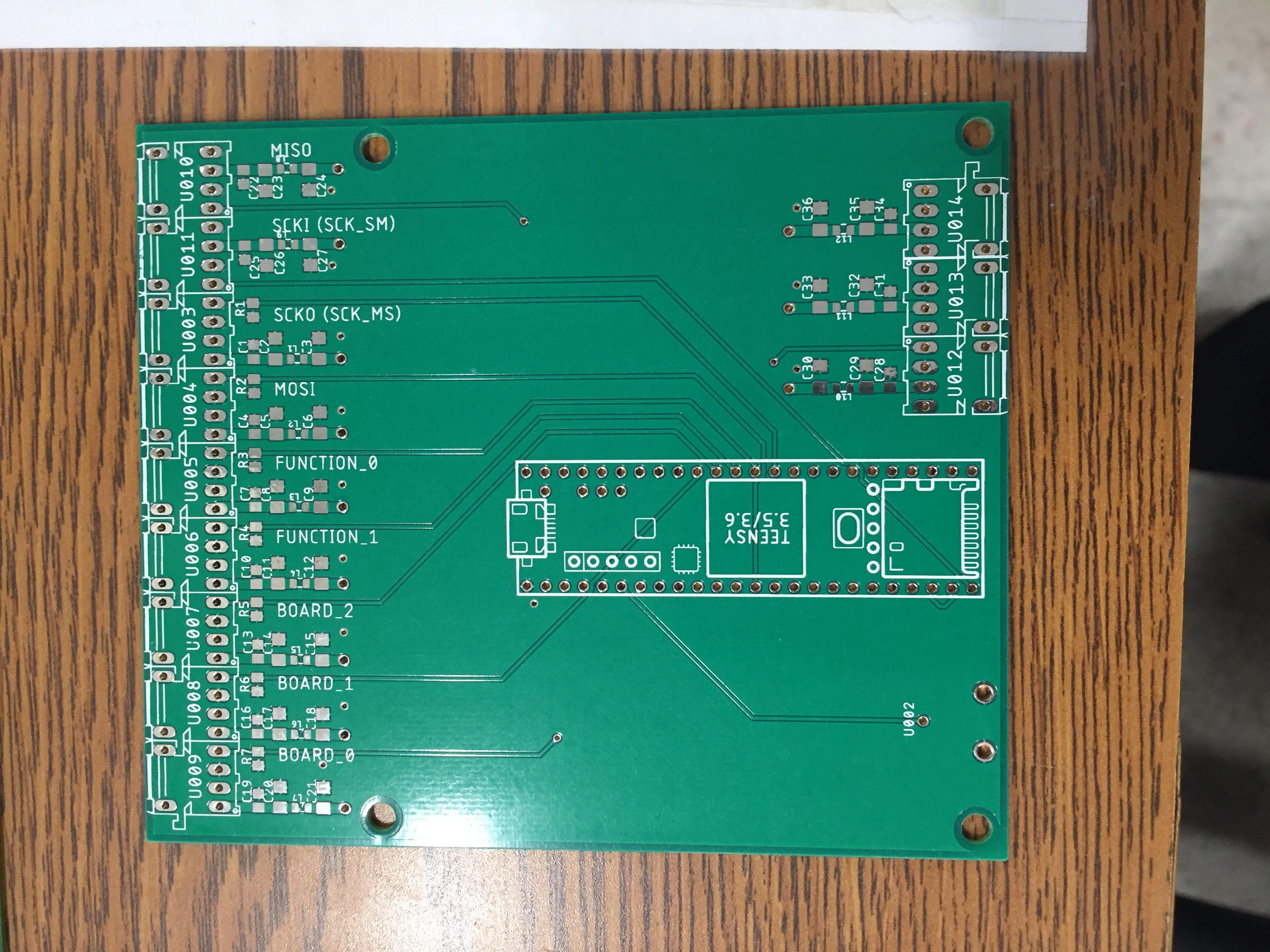 Arduino microcontroller daughter board
Completed amplifier board with heat sink
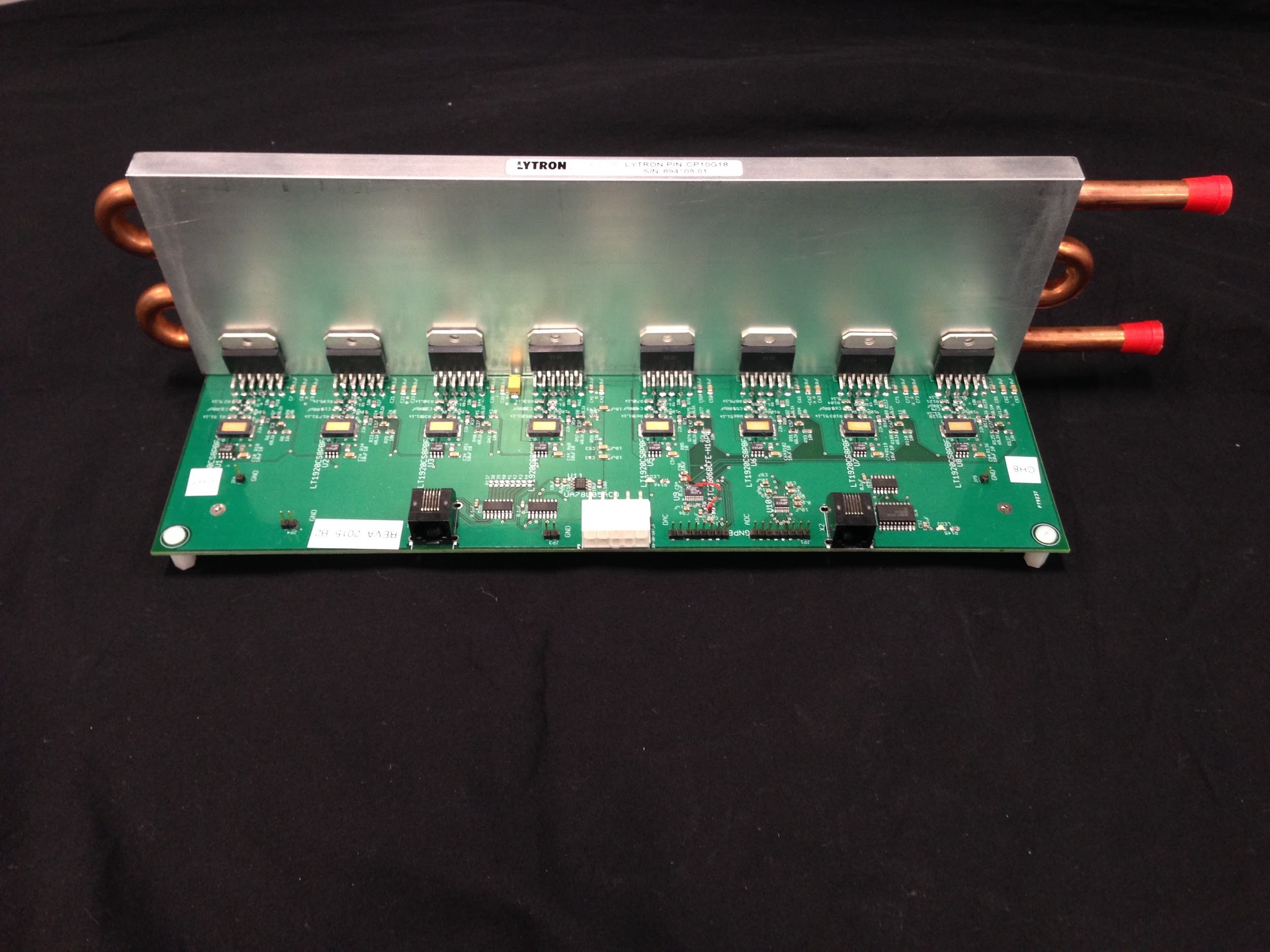 8ch fiber optic interface board
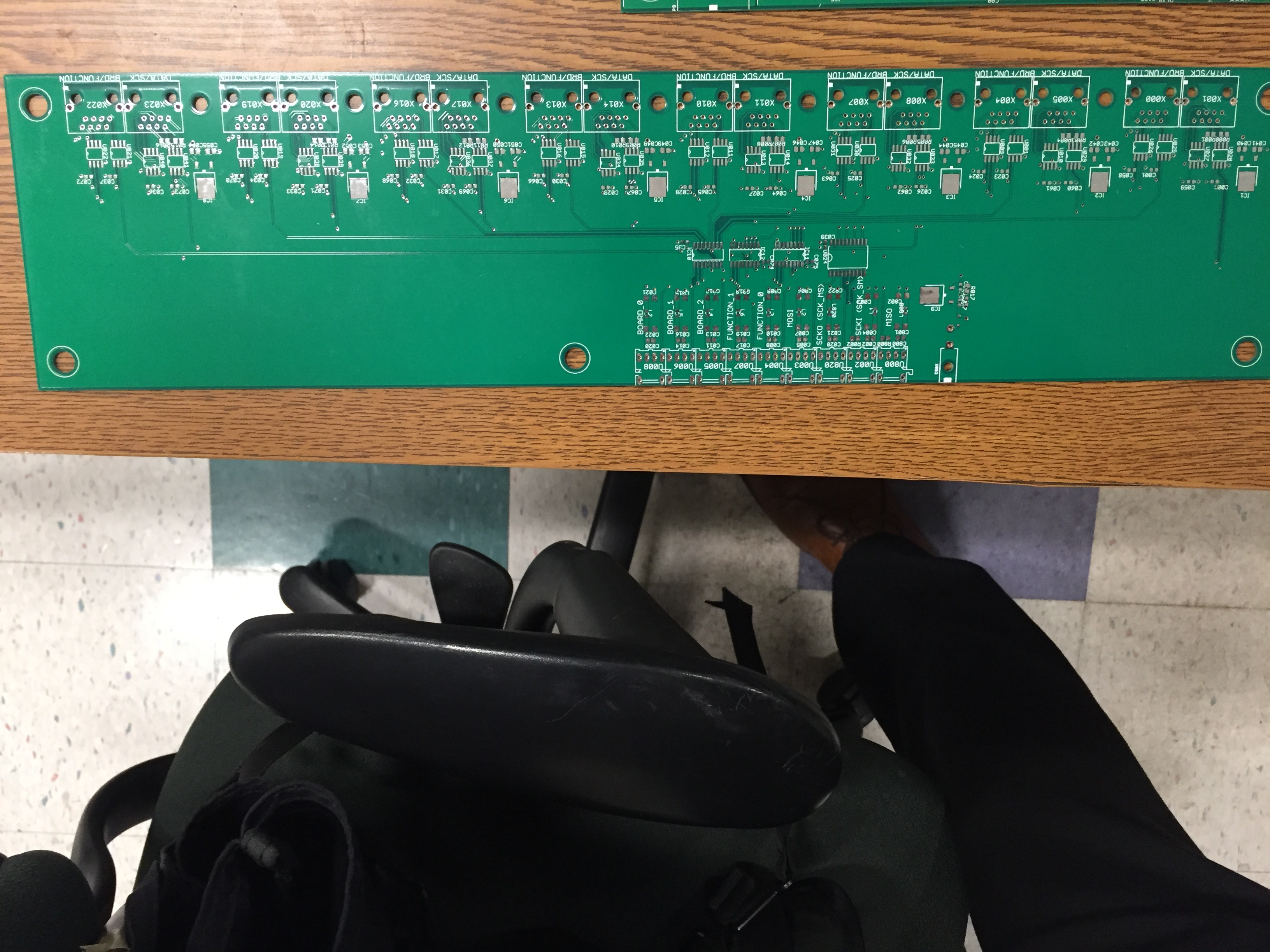 Design: Linear, current feedback, lead-compensated push-pull
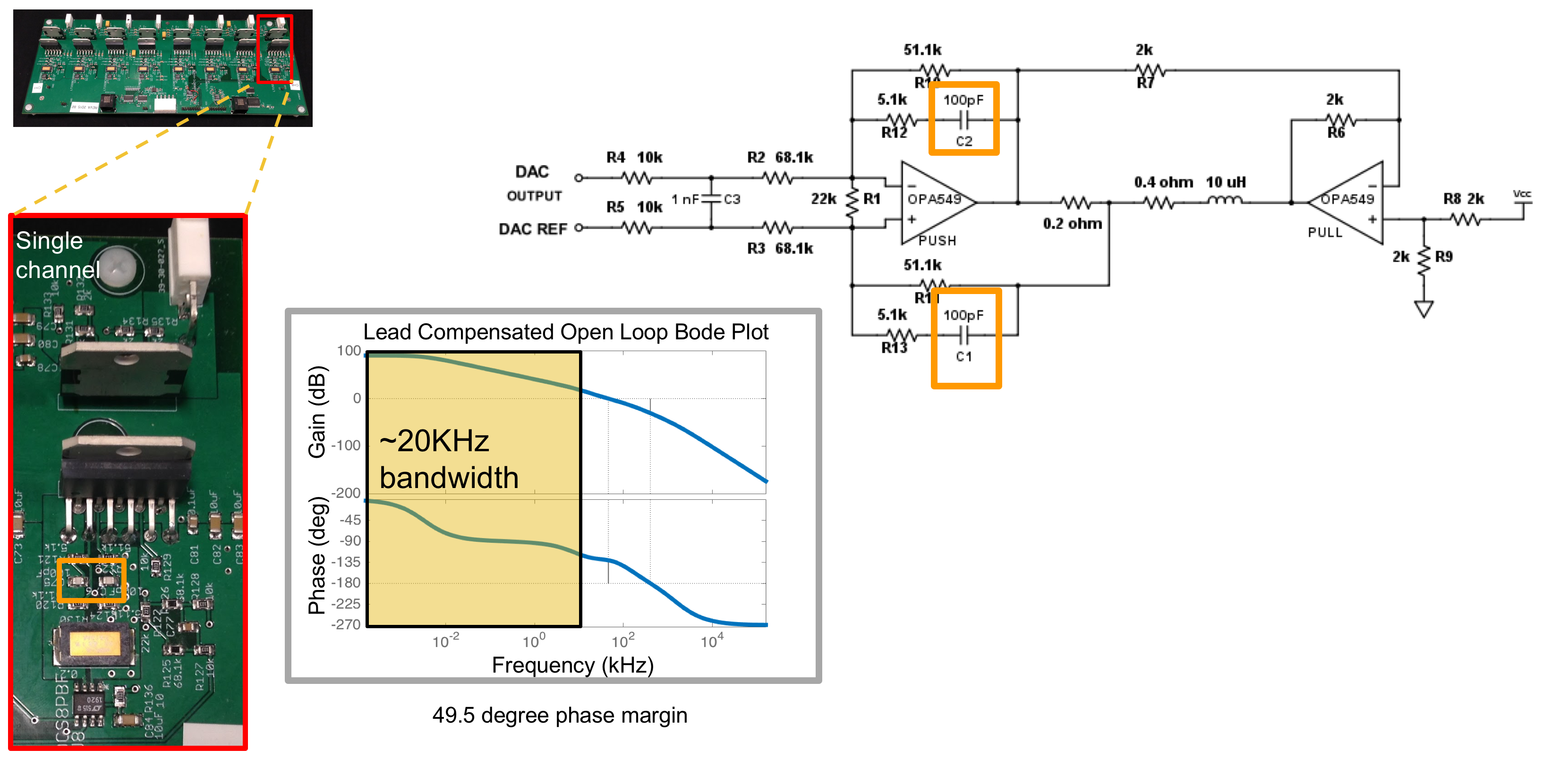 Provides ~30μs rise time for driving 10μH shim coil load
Enclosure/chassis photos
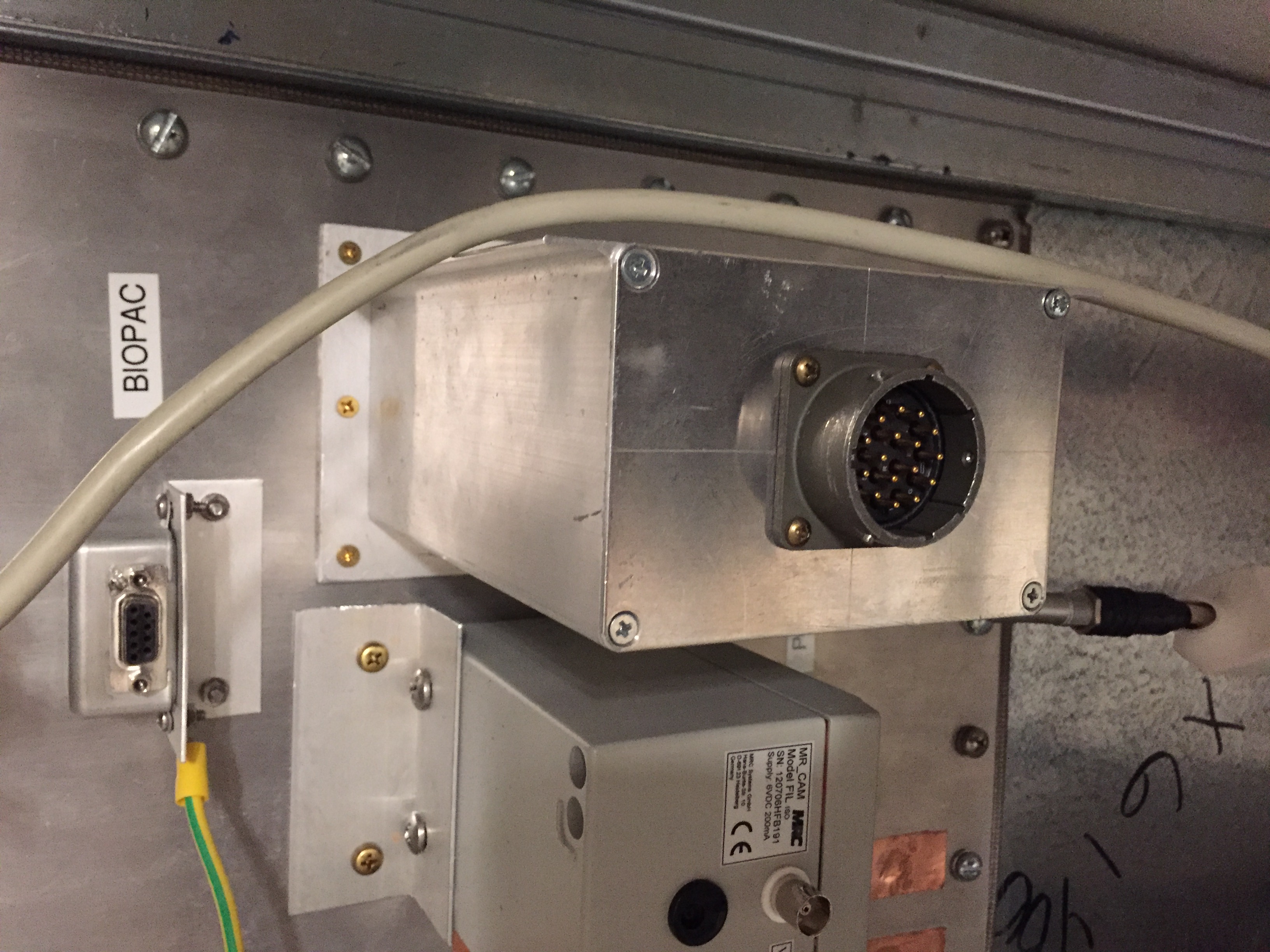 Filter box on scanner filter panel
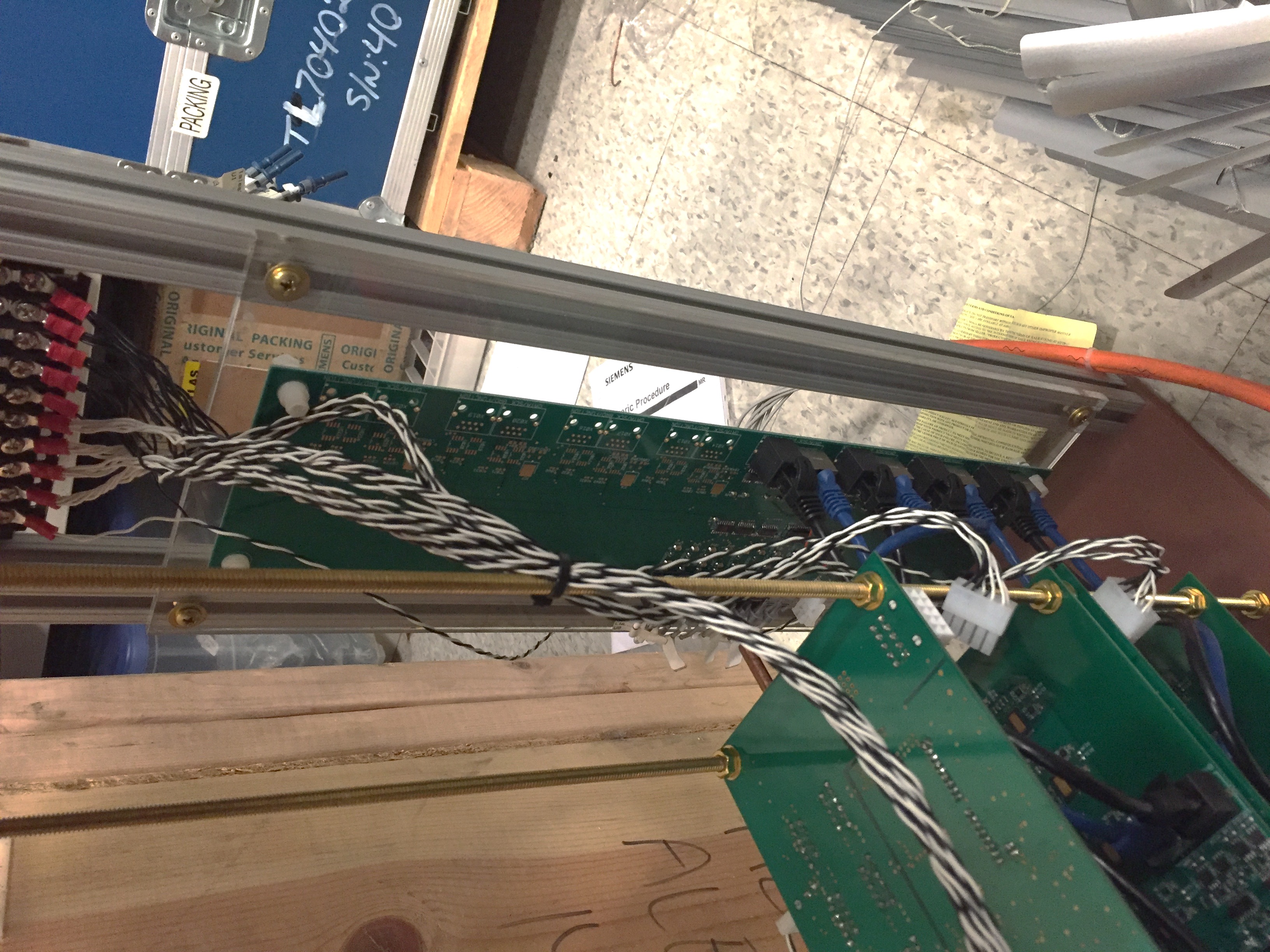 Amplifier chassis photos

Fiber board is mounted vertically to allow short ethernet cable runs to the amplifier boards, which are horizontal
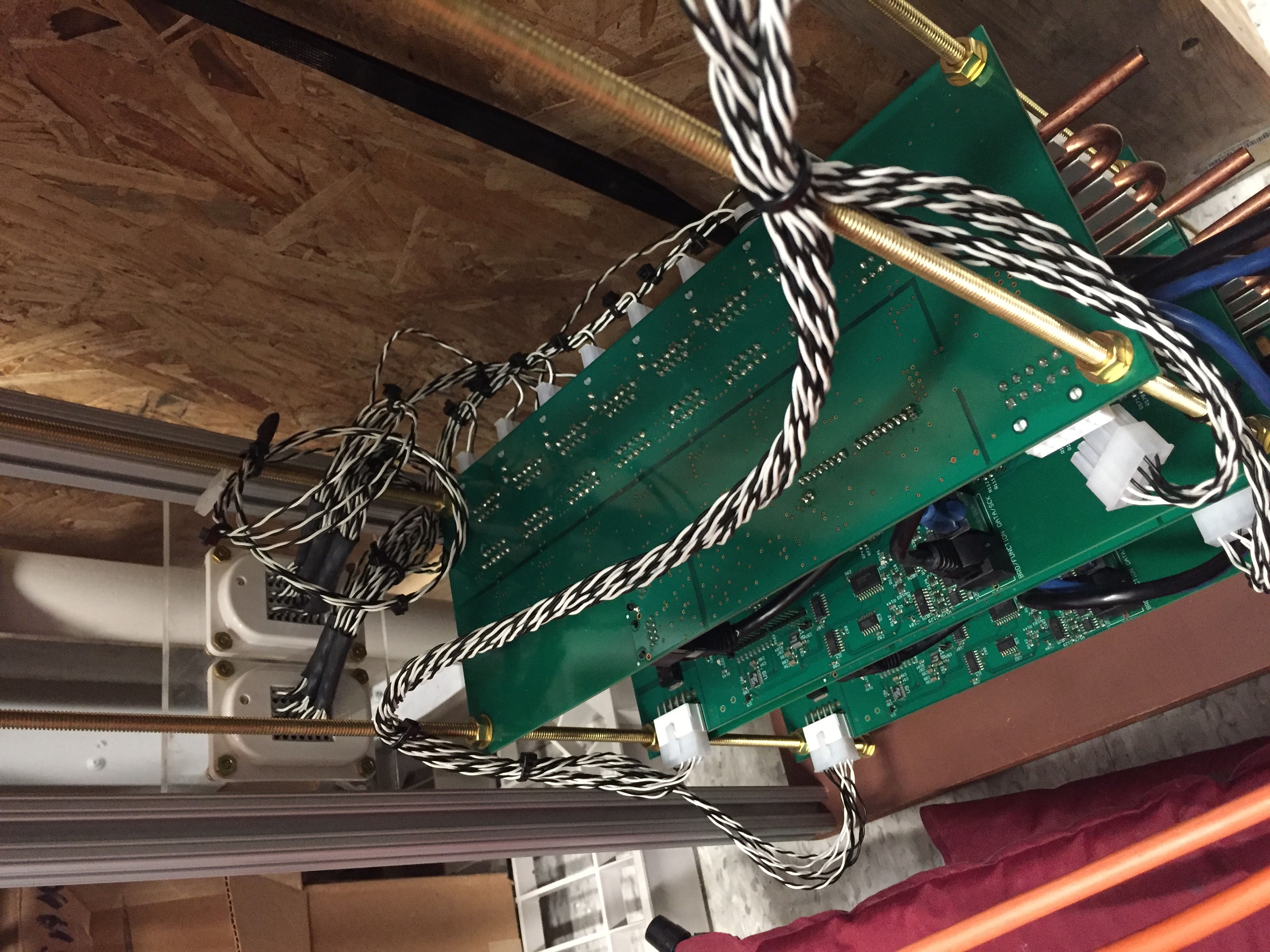 Use brass rods to support boards on heat sinks

Use non-magnetic fasteners!
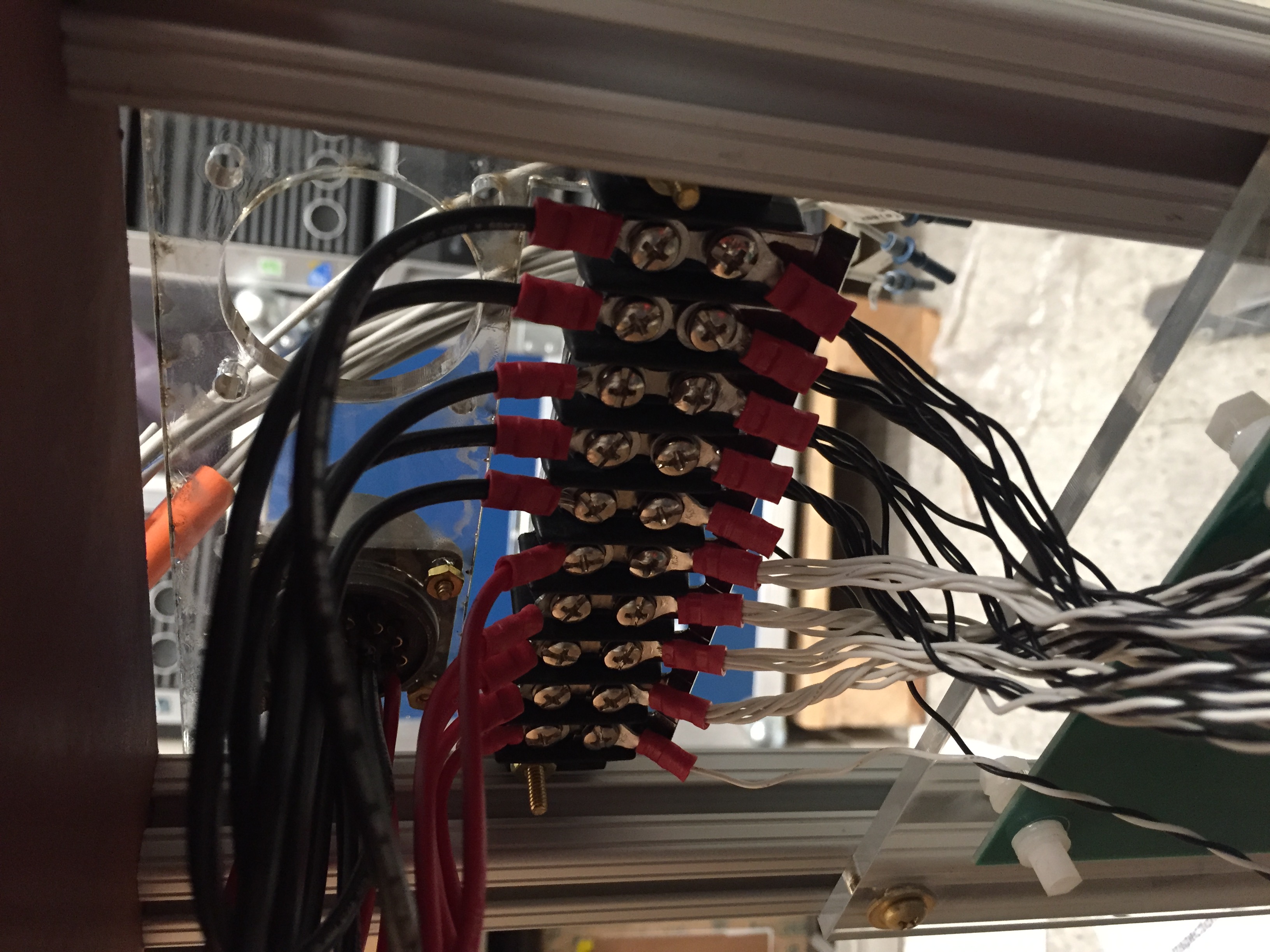 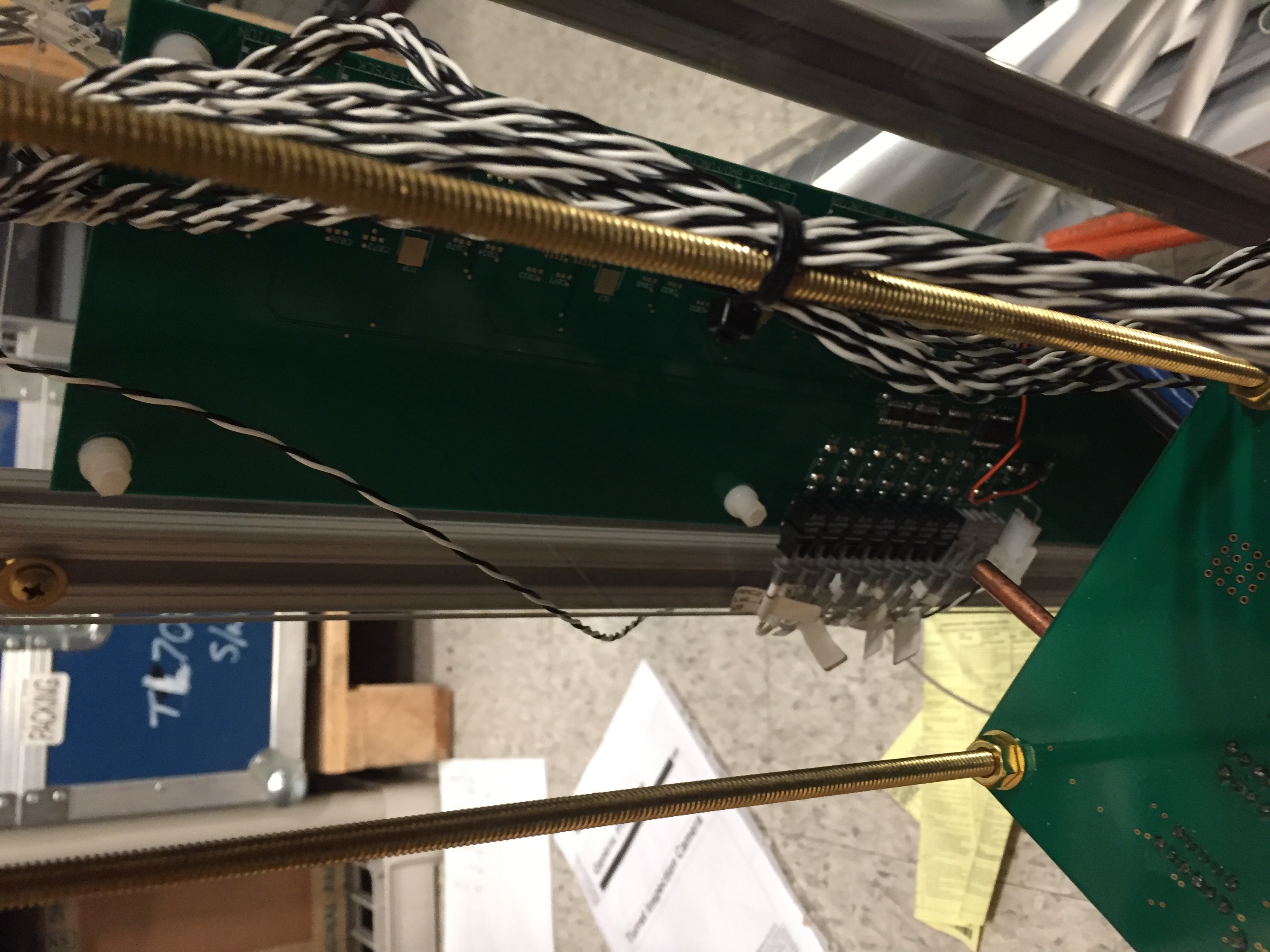 Fiber optic connections

Make sure to add some sort of strain relief for the fiber optic cables
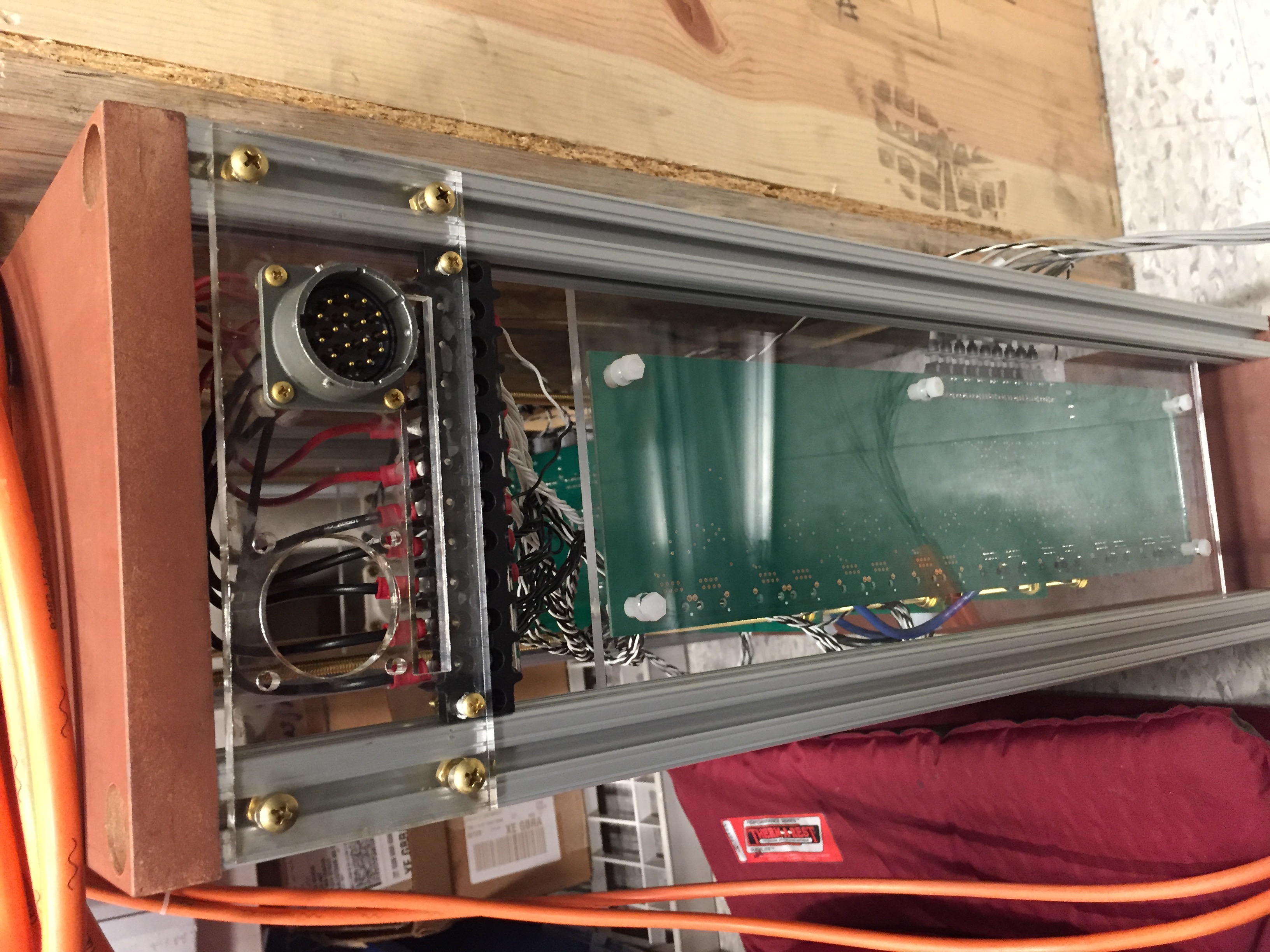 +12V Power connection
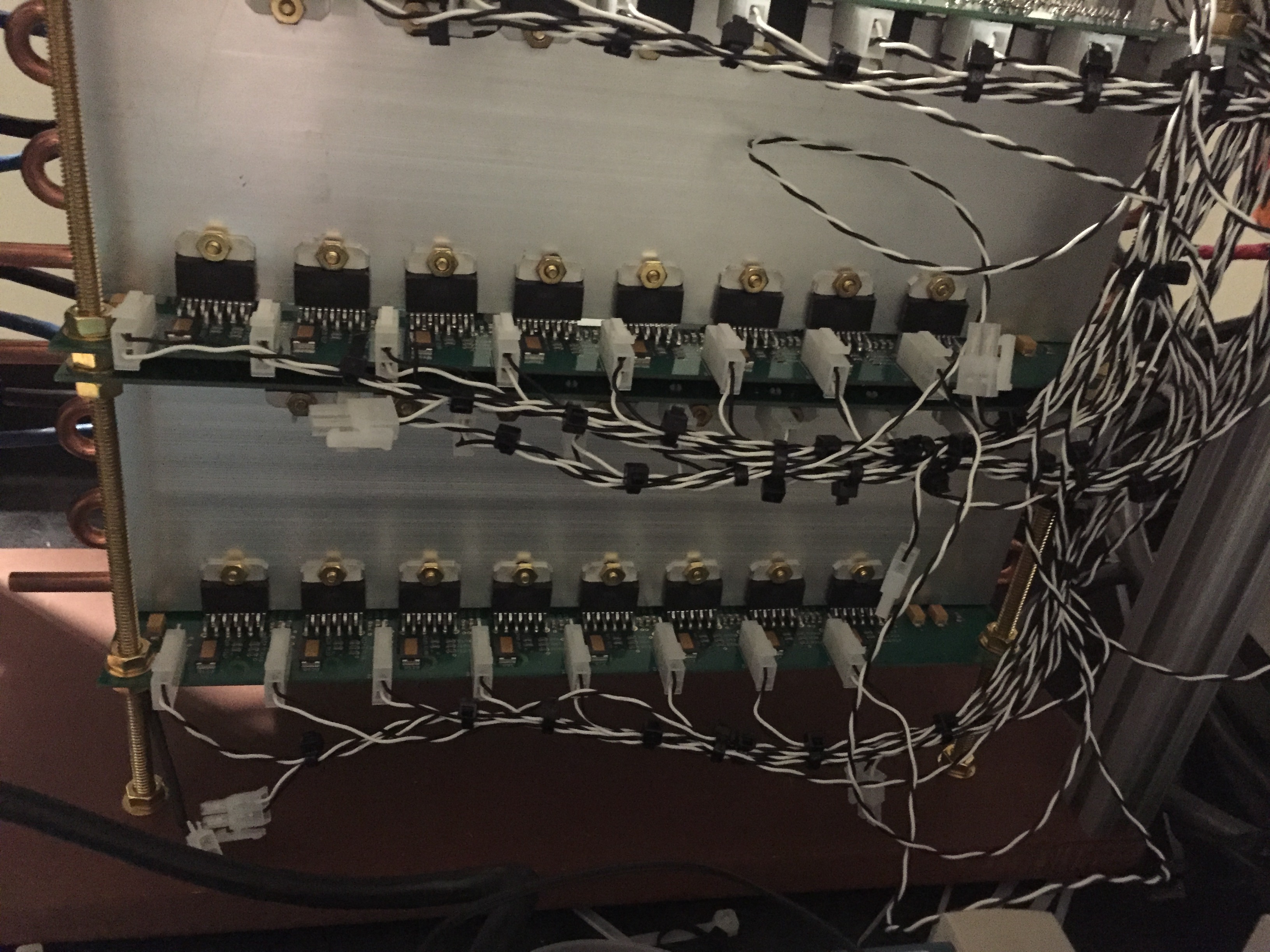 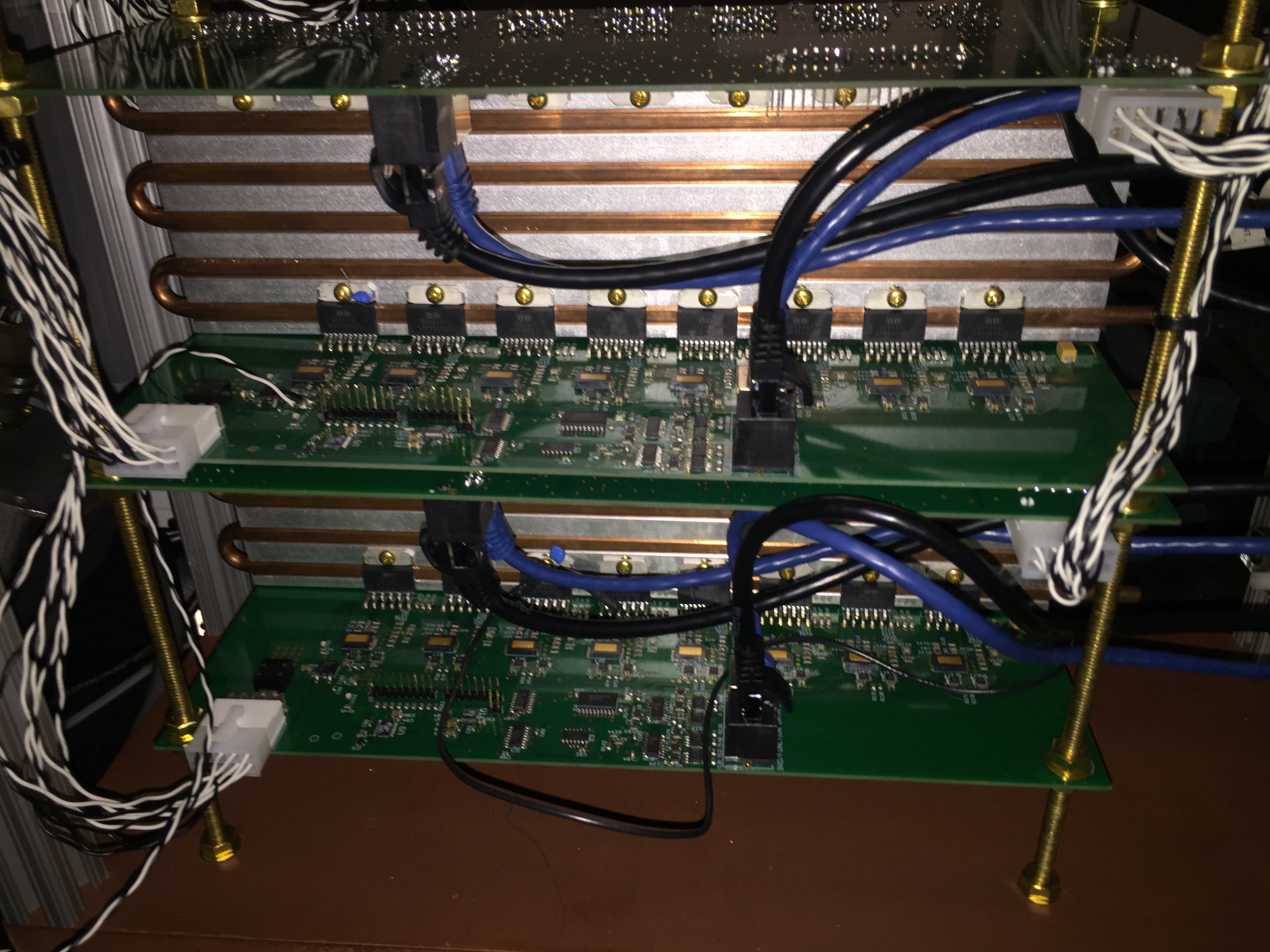 Steps for installing OPA-549 to avoid mechanical stress on solder joints:
Drill holes in heat sink
Set up PCB on brass threaded rod with nuts to hold it in place.  Remember to use thermal compound between op amp and heat sink
Temporarily attach OPA-549 pair to heat sink with screw
Solder pins to PCB

Do not solder the op amps first, and then install the bolts second.  This can damage the pins.
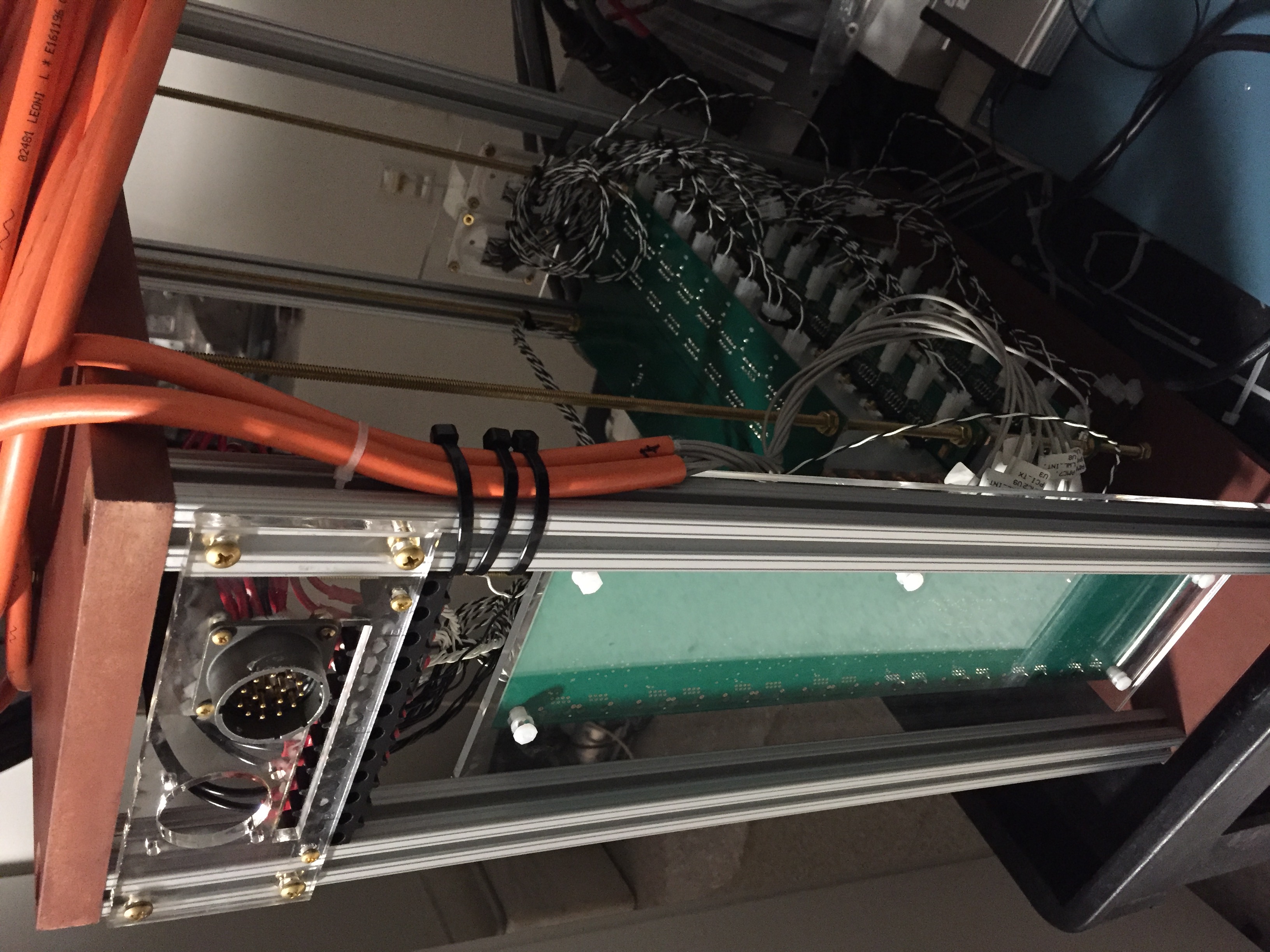 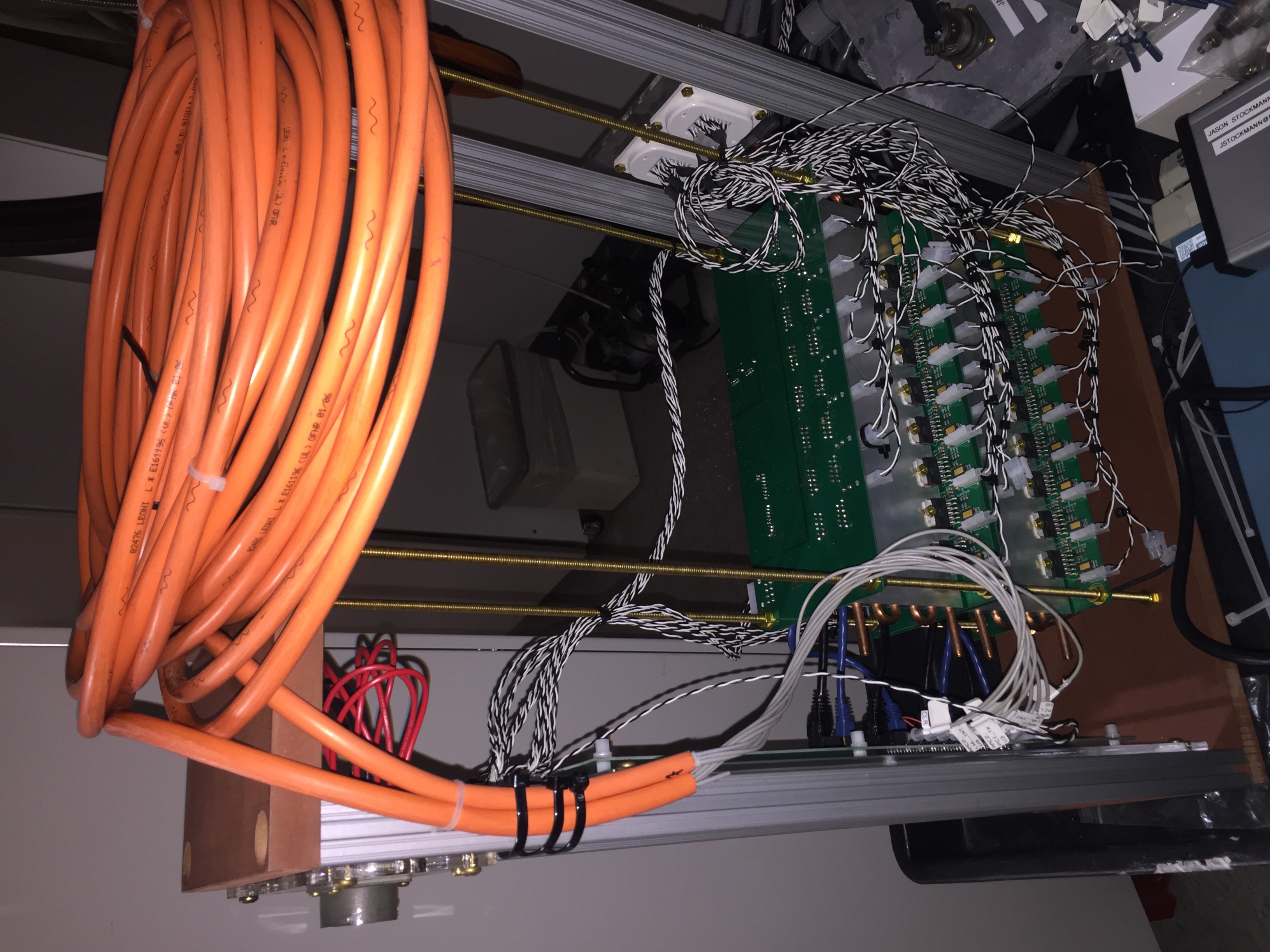 Power supply enclosure
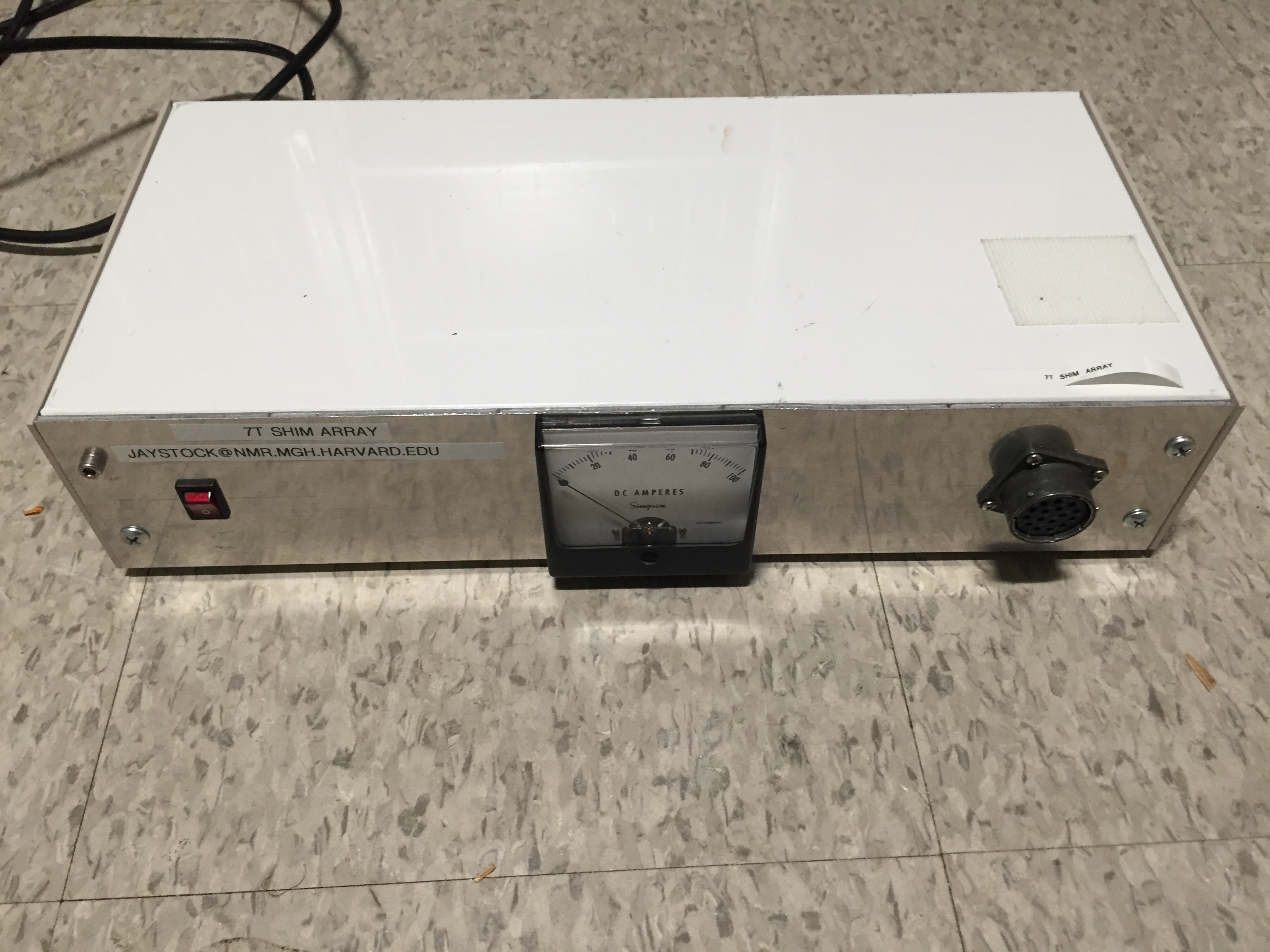 12V, 100A power supply enclosure with ammeter
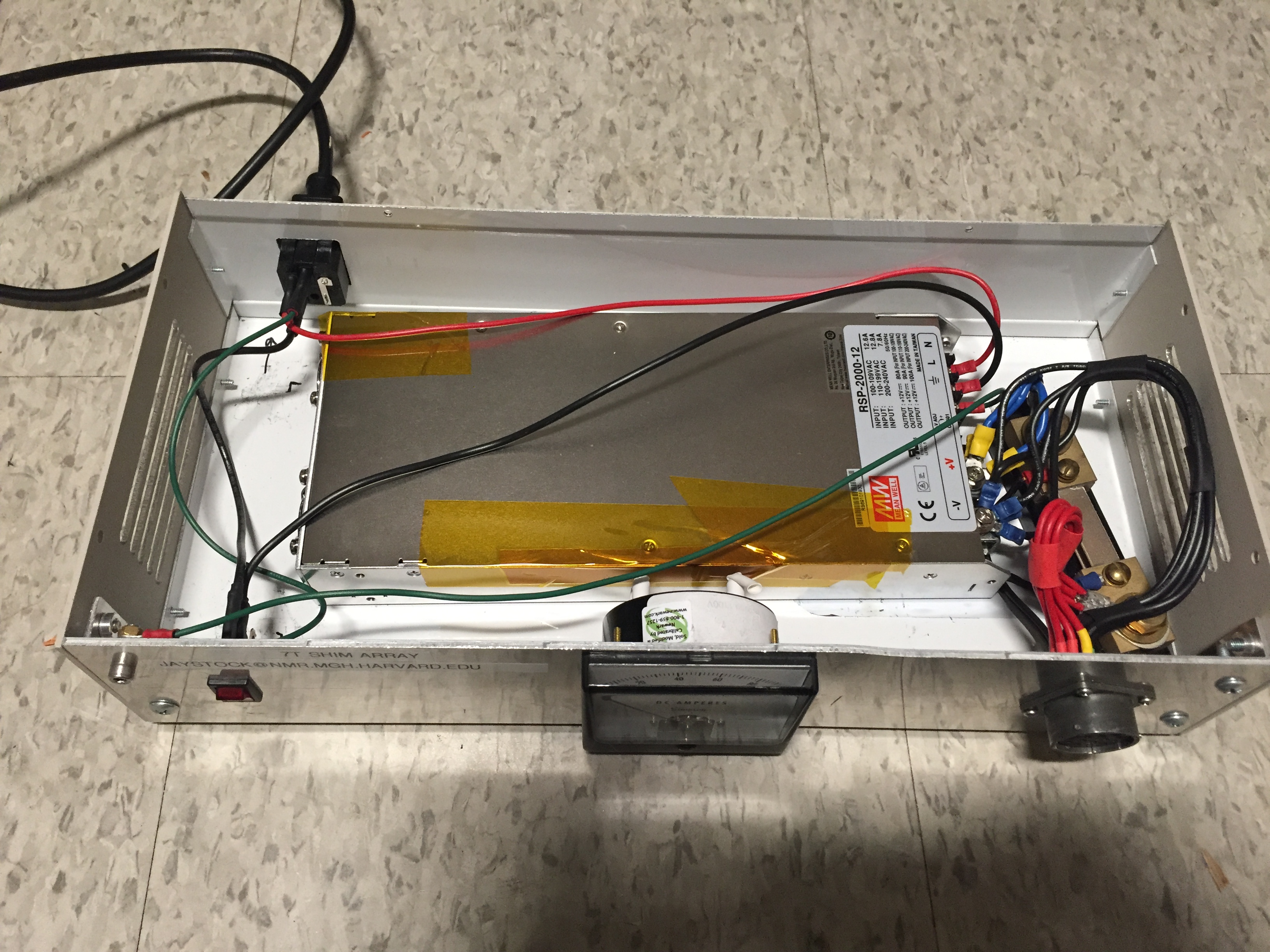 Outlet includes fuse
Inside of power supply

Make sure to use fuse on the AC input for safety!!!
Cabling considerations
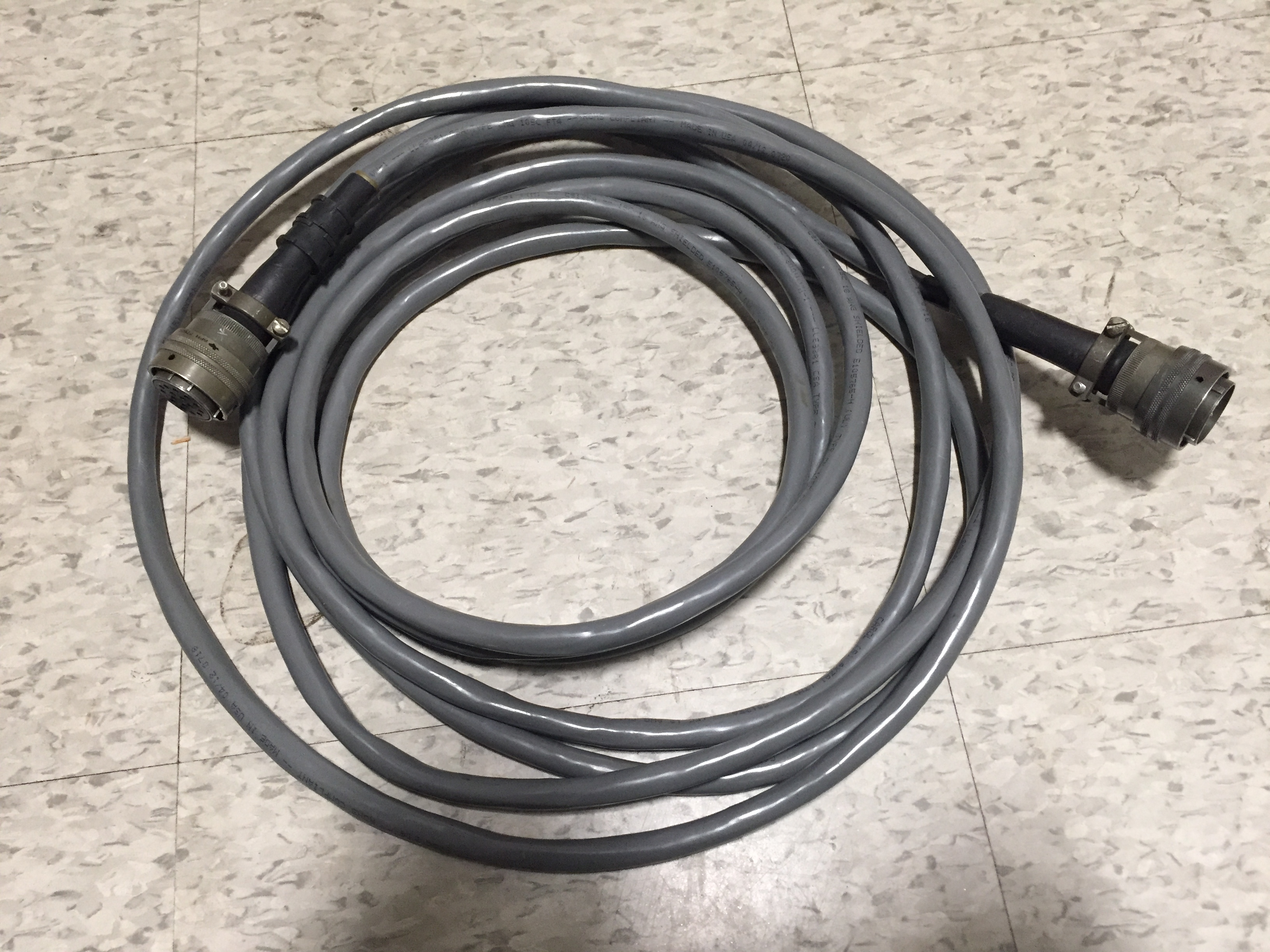 MIL-SPEC Amphenol 16-pin connector for supplying 12V power to shim amplifiers (through filter panel).  Note that these connectors have a ferrous washer to make the bayonet connection mechanism work.  Minor issue inside the scanner room.

Suggested pinout:
Pins A-E:  +12V
Pins M, S, R, P, N: Ground/return path
Pins L, K, J, H, G, F:  Reserve/unused
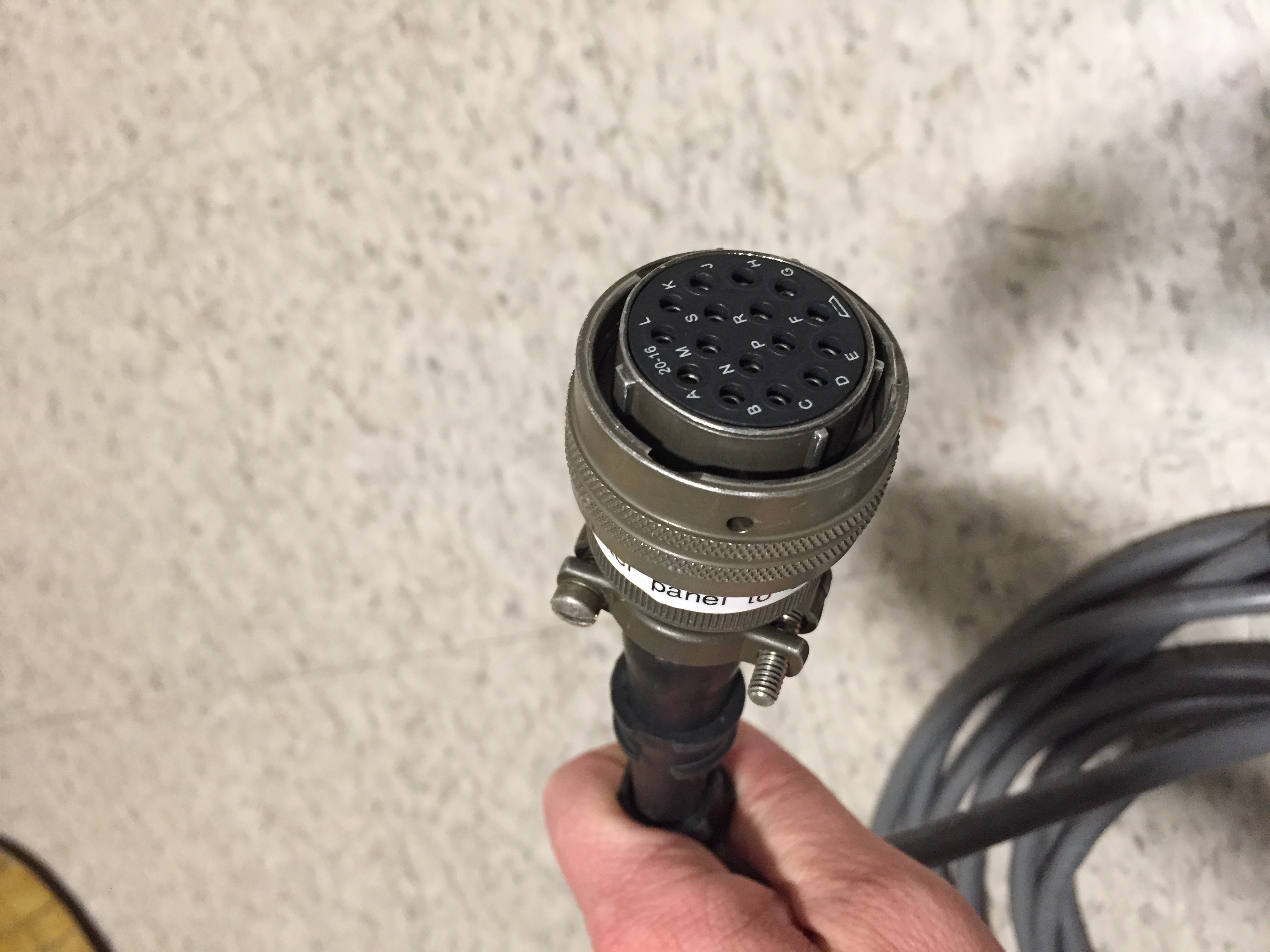 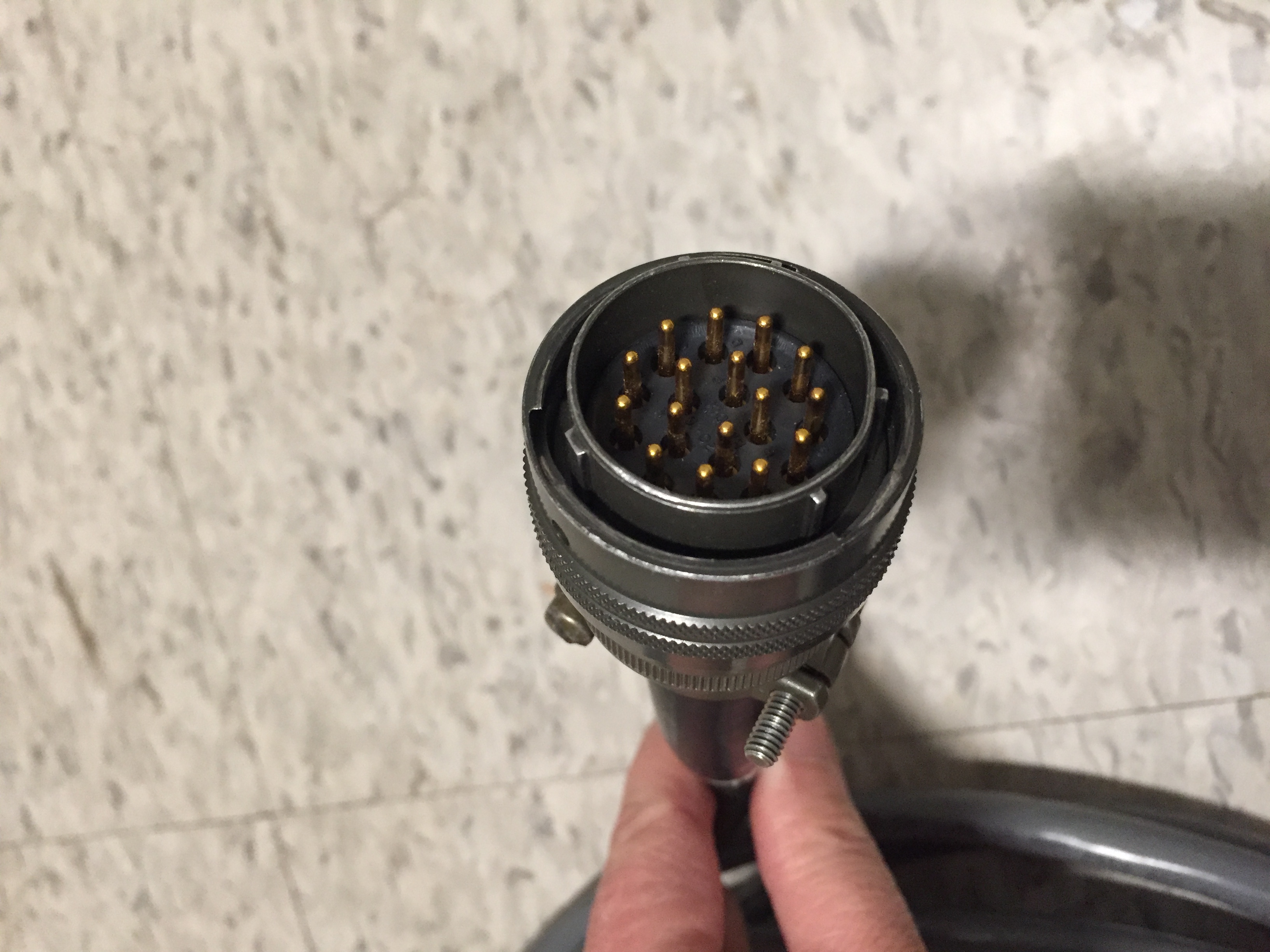 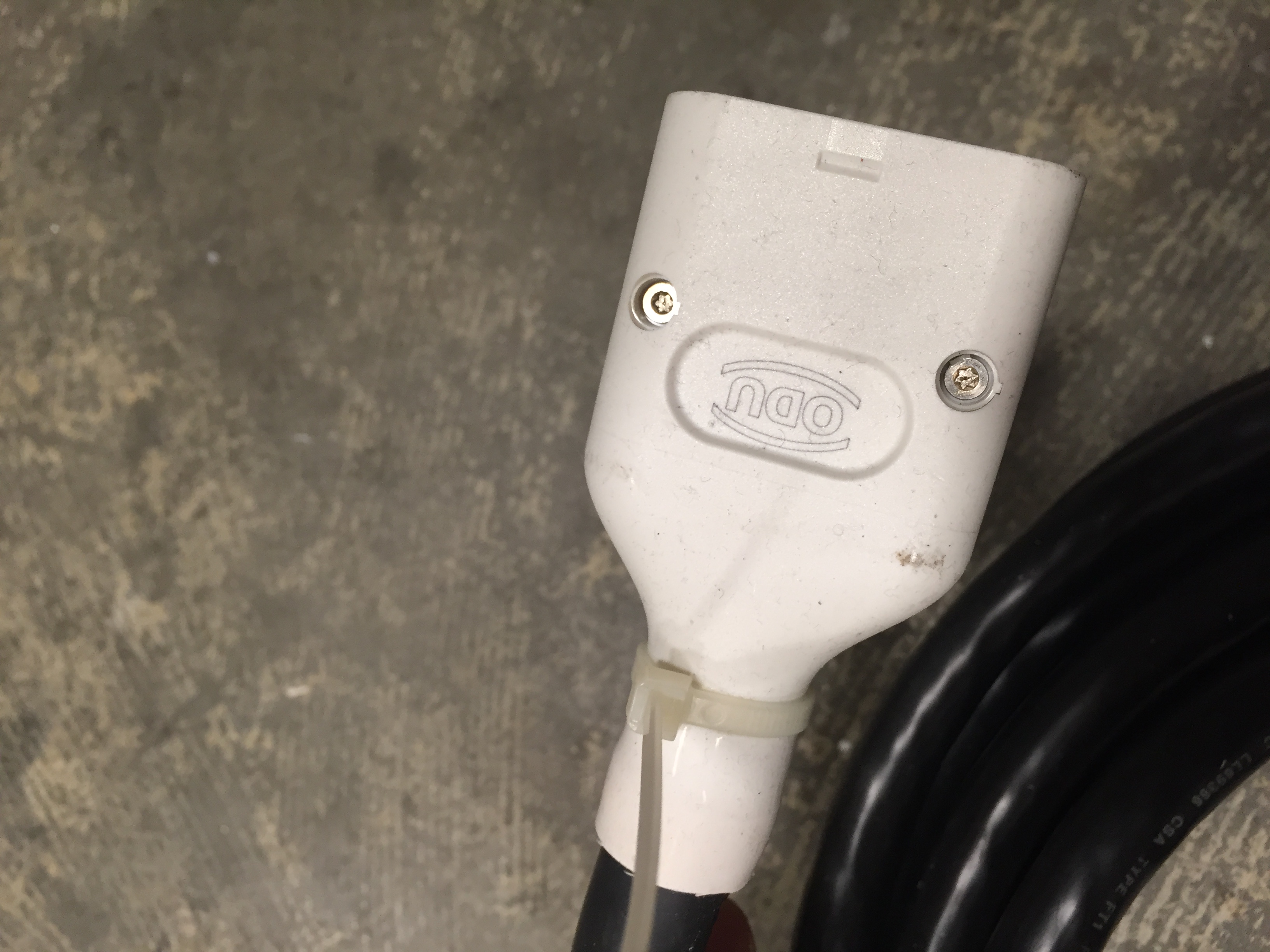 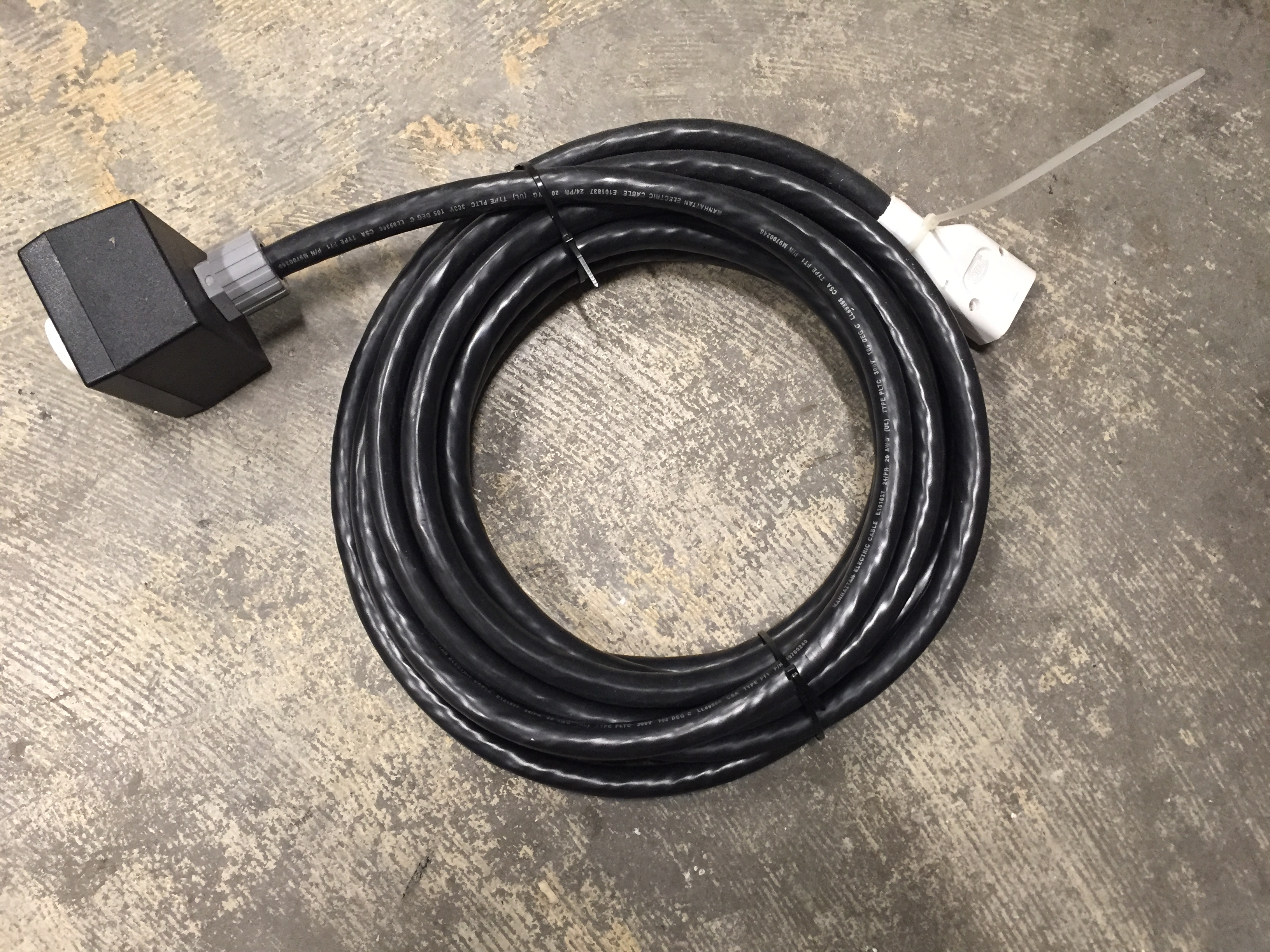 ODU cable for shim channels.  Adjacent pins are connected to one twisted pair inside cable.  Each shim channel requires a separate return path.

ODU does not provide enclosure for the receptacle so you need to build your own from a box and a gray Hubble cable gland for strain relief
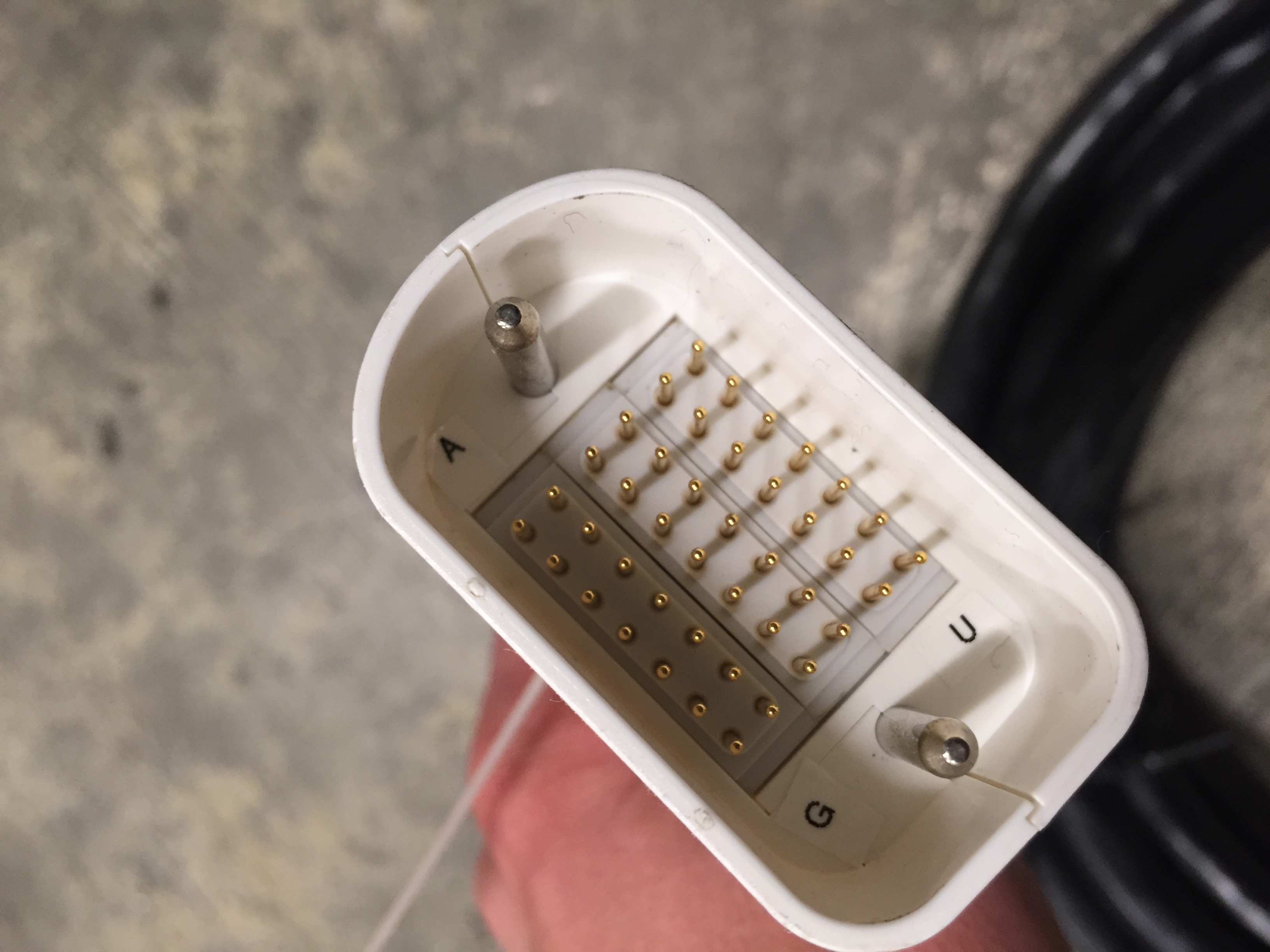 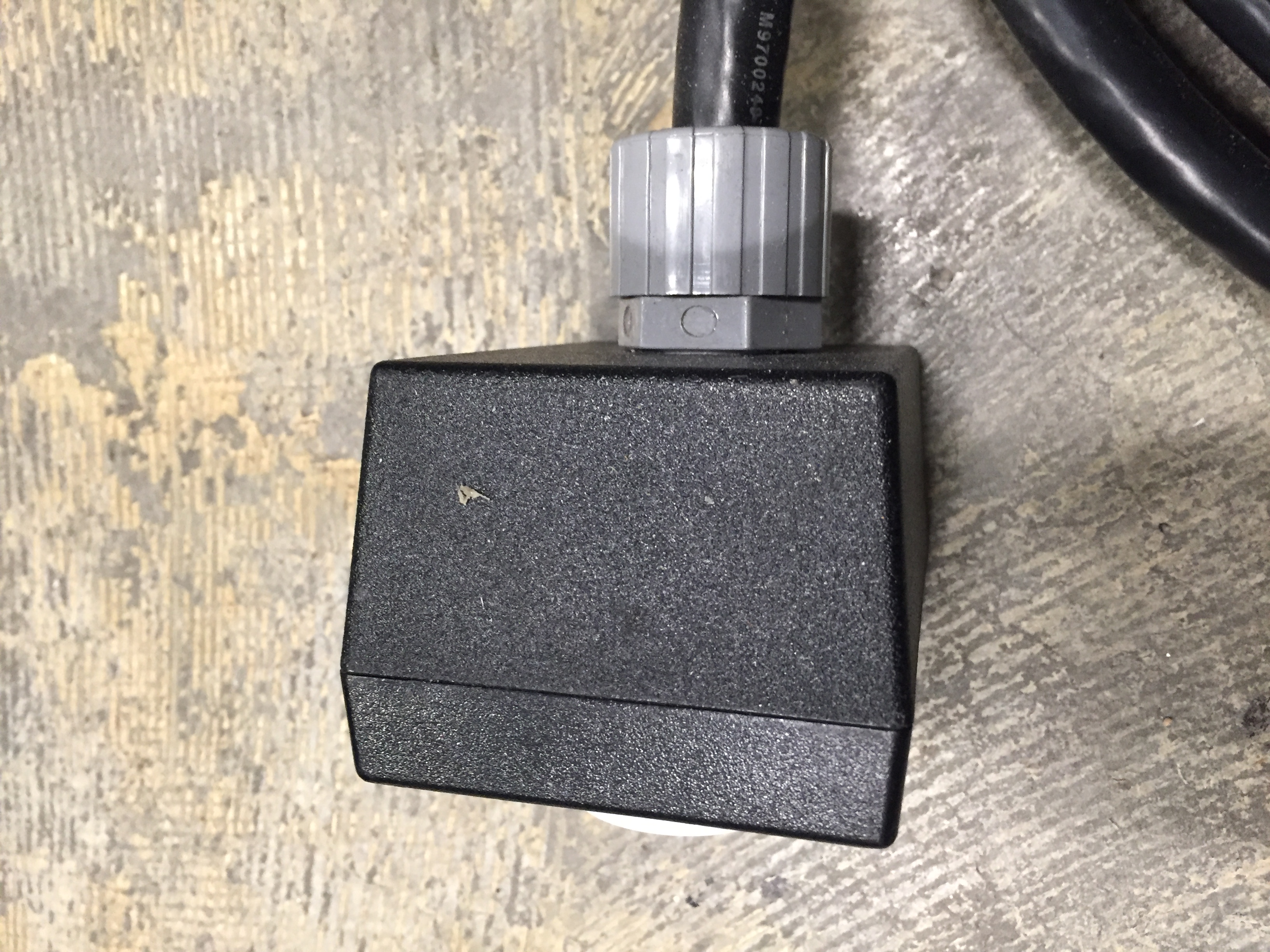 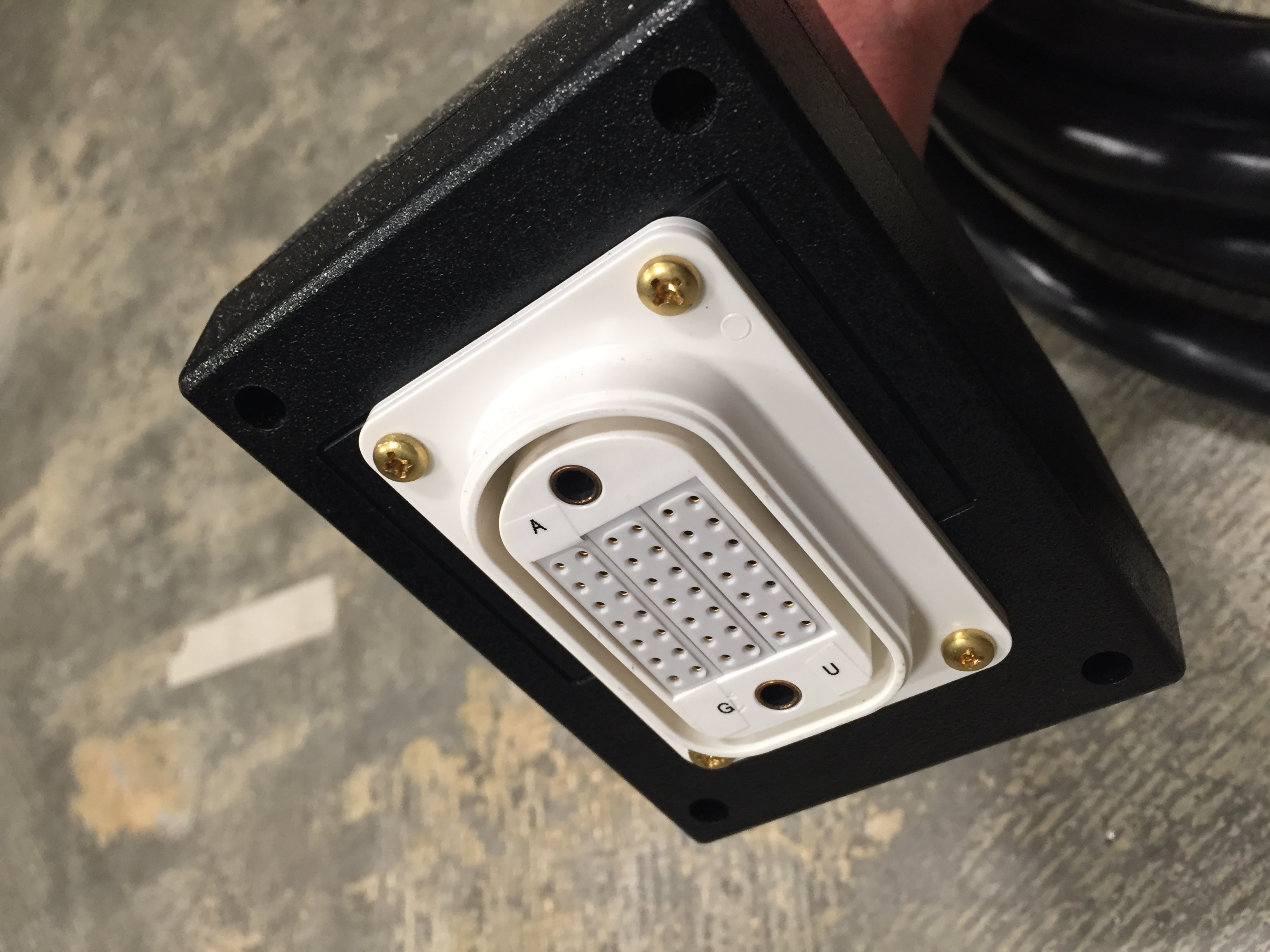 Notes on ODU cables:

Three blocks each with 14 pins = 42 pins total for 21 shim channels.

Each shim channel requires a separate return path.  DO NOT CONNECT SHIM CHANNEL RETURN PATHS INTO A COMMON GROUND INSIDE THE SHIM COIL OR INSIDE THE SHIM AMPLIFIER ENCLOSURE.

NOTE: 90-pin versions of this connector are also available from ODU.  You can change the inserts to use thinner insulating bodies that have higher pin density.  The ODU connector blocks are easily changeable.
Teensy Arduino control software
Teensy Arduino control software: runCRev
In Arduino software, choose: Tools  Board  Teensy 3.5
Then Tools  Port  Teensy port
This is where you set the output current in the runCRev file:
Number of “slices” to update through (for optional dynamic shimming)
Number of shim channels (columns).  Can go up to 64ch.
Array of currents in each channel (columns) for each slice/trigger (rows)
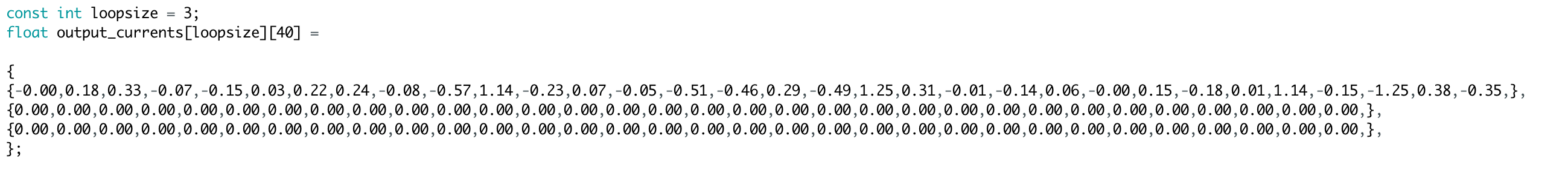 Board 3
Board 2
Board 1
Board 0
(2) Click here open serial port dialog box
(1) Click here to compile with Teensy connected
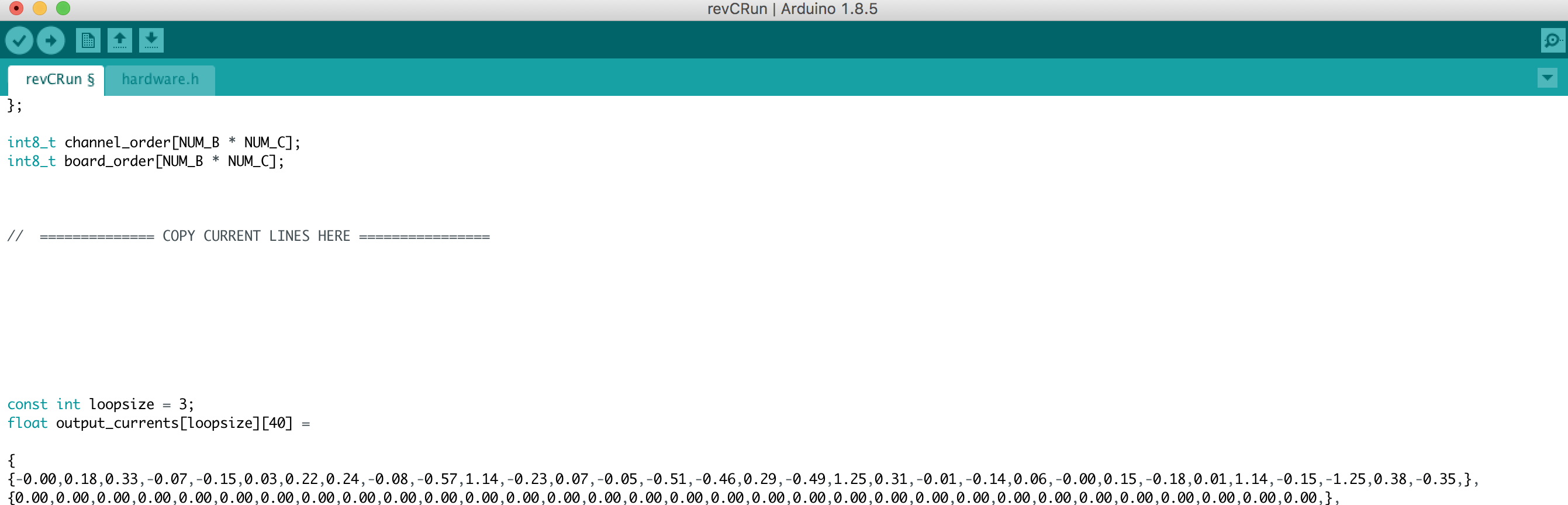 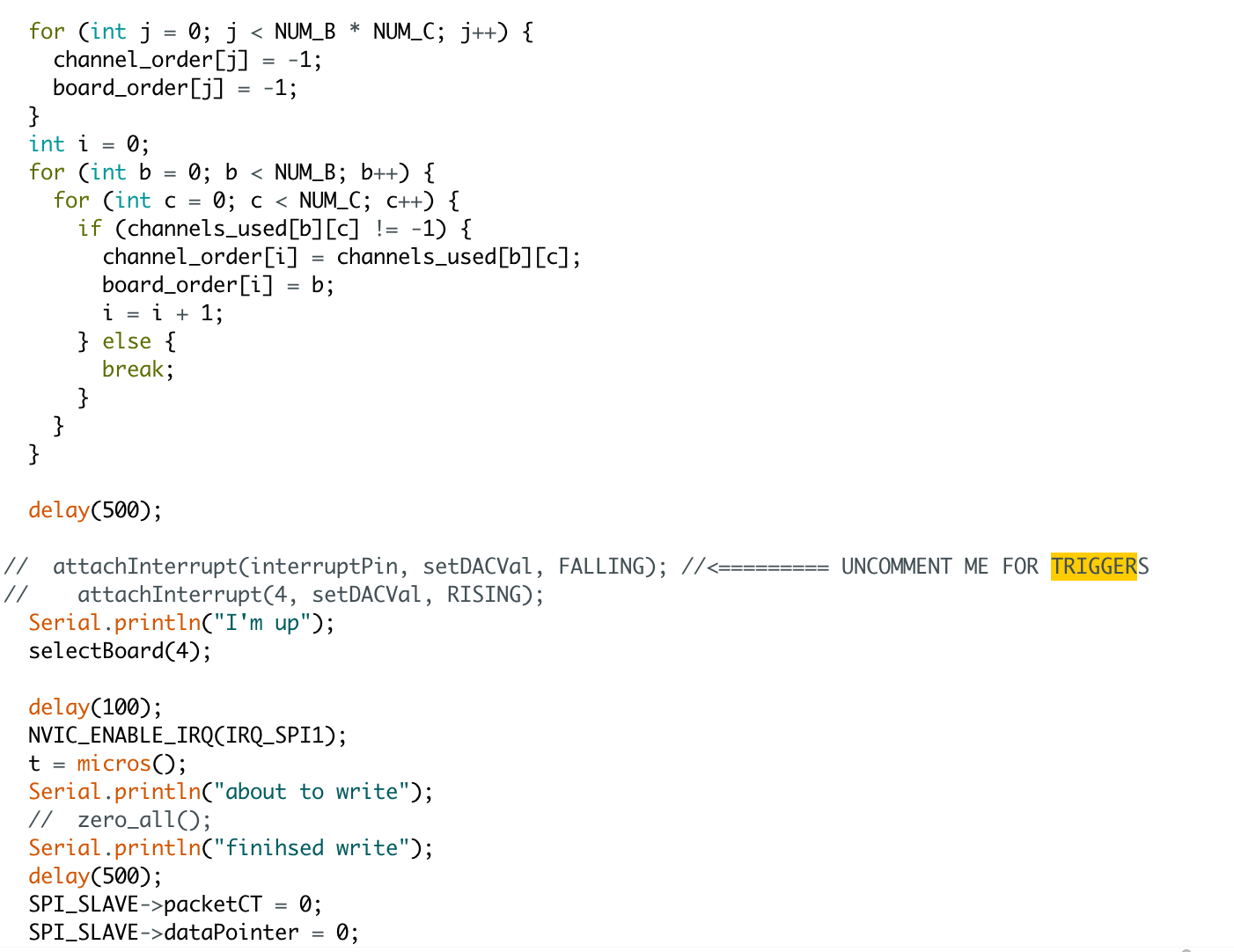 To enable triggering for dynamic shim updating, uncomment this line.  Must connect via fiber optic or BNC to scanner trigger output (“SYNC” on Siemens).
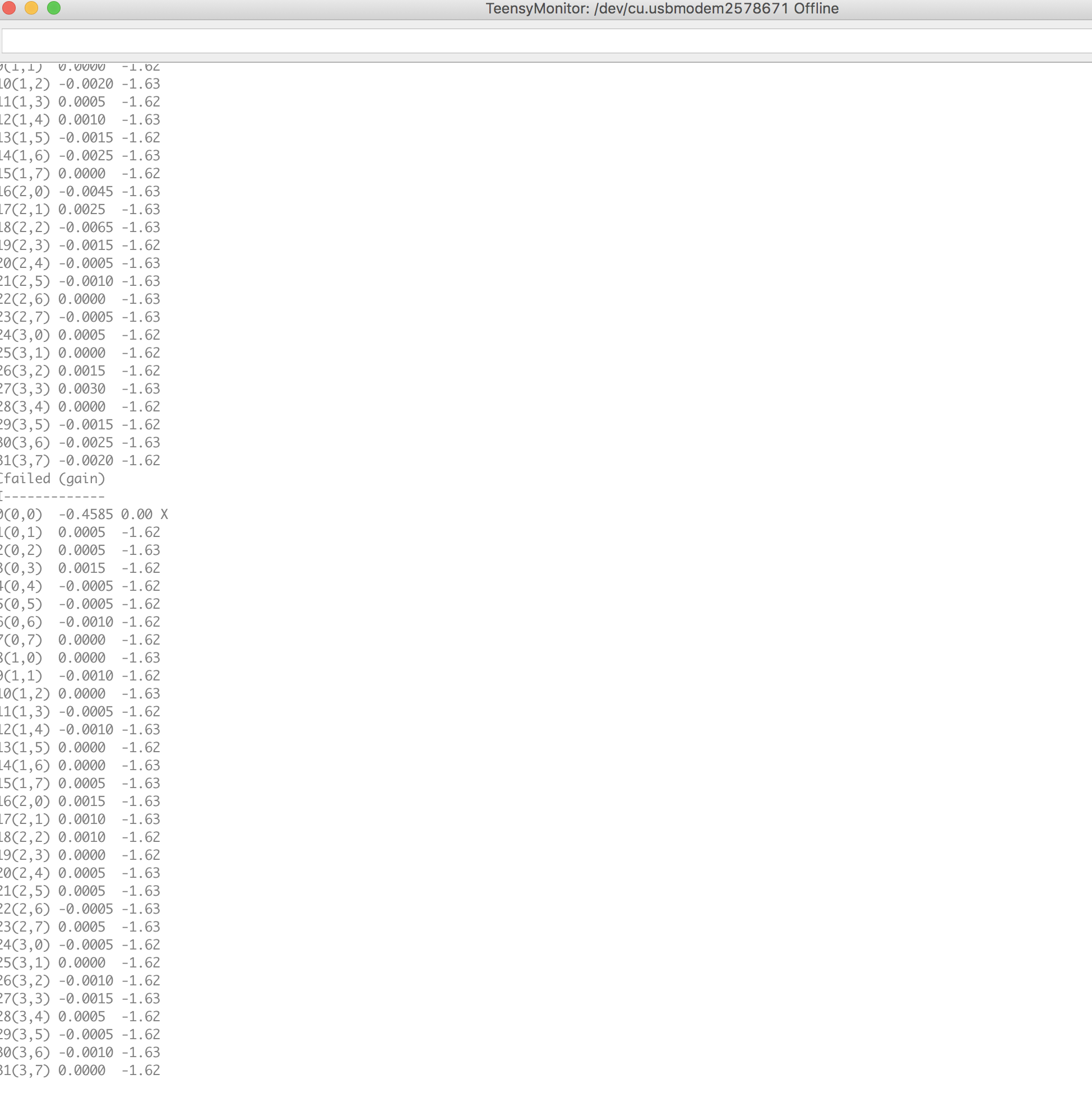 Serial port dialog box.  
These four single-characters commands are how you control the Teensy:

“I” to read out currents on each channel

”C” performs auto-calibration to zero currents on each channel

“Z” zeros all channels

“M” loads the first set of shims and ensures that Arduino is in triggered mode
Watch out for channels that fail the auto-calibration!  This either means (a) the channel is disconnected, (b) the channel is broken, or (c) the channel is deliberately unused
Outputs: 
First column is board and channel addresses

Second column is proportional to the input voltage on each channel

Third column is proportional to ADC output which reads currents sense resistor 

Don’t worry too much about the absolute value of these numbers.  Just make sure all channels pass auto-calibration step.
Guidelines for dynamic slice-optimized shim updating
Baseline ΔB0 map
ΔB0 map with MC shim field
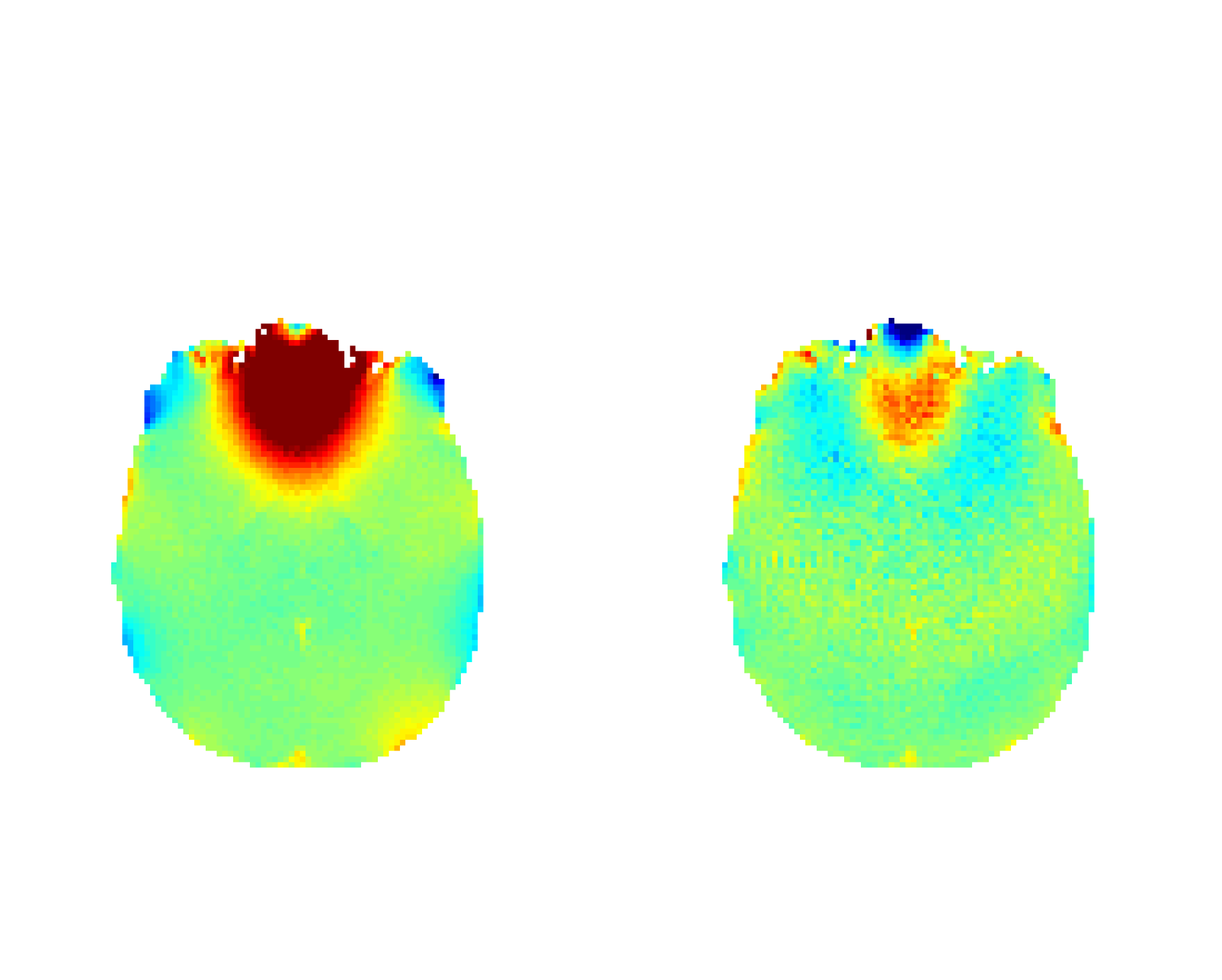 Delta B0 maps
ΔB0
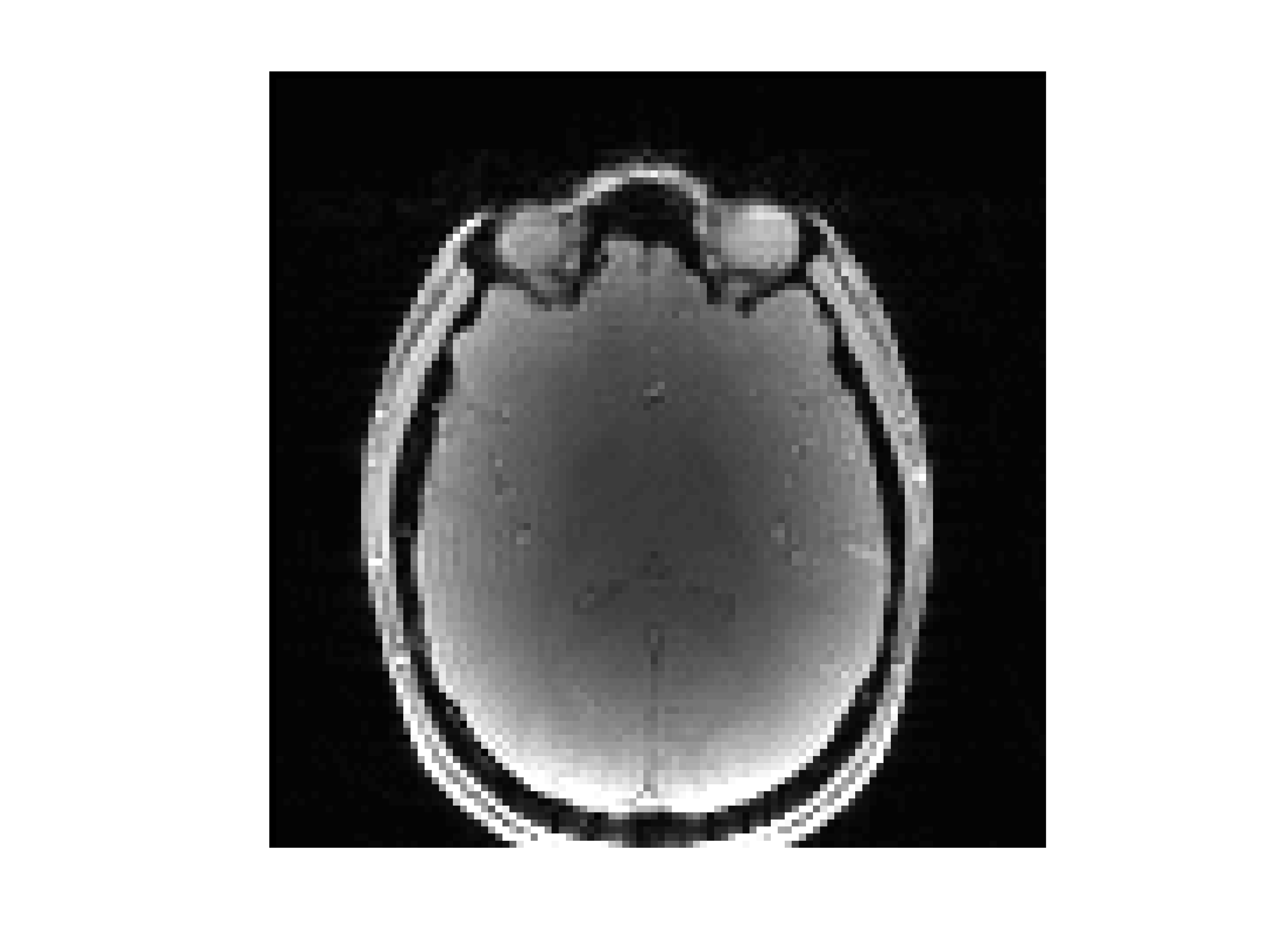 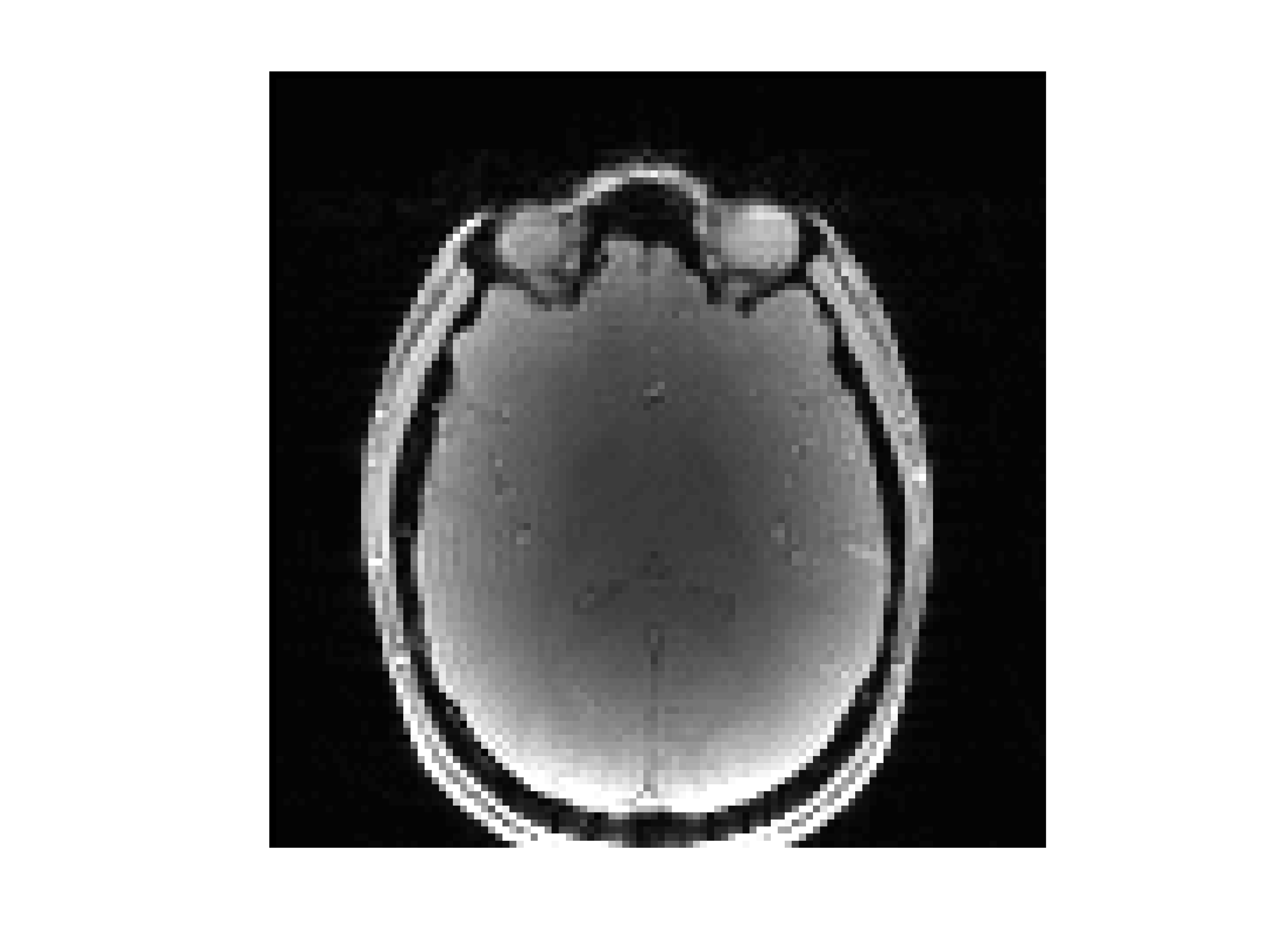 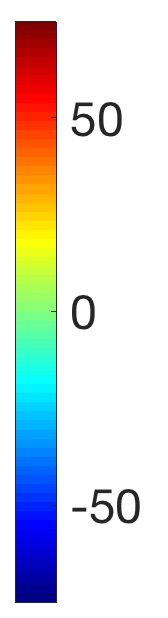 Axial
Hz
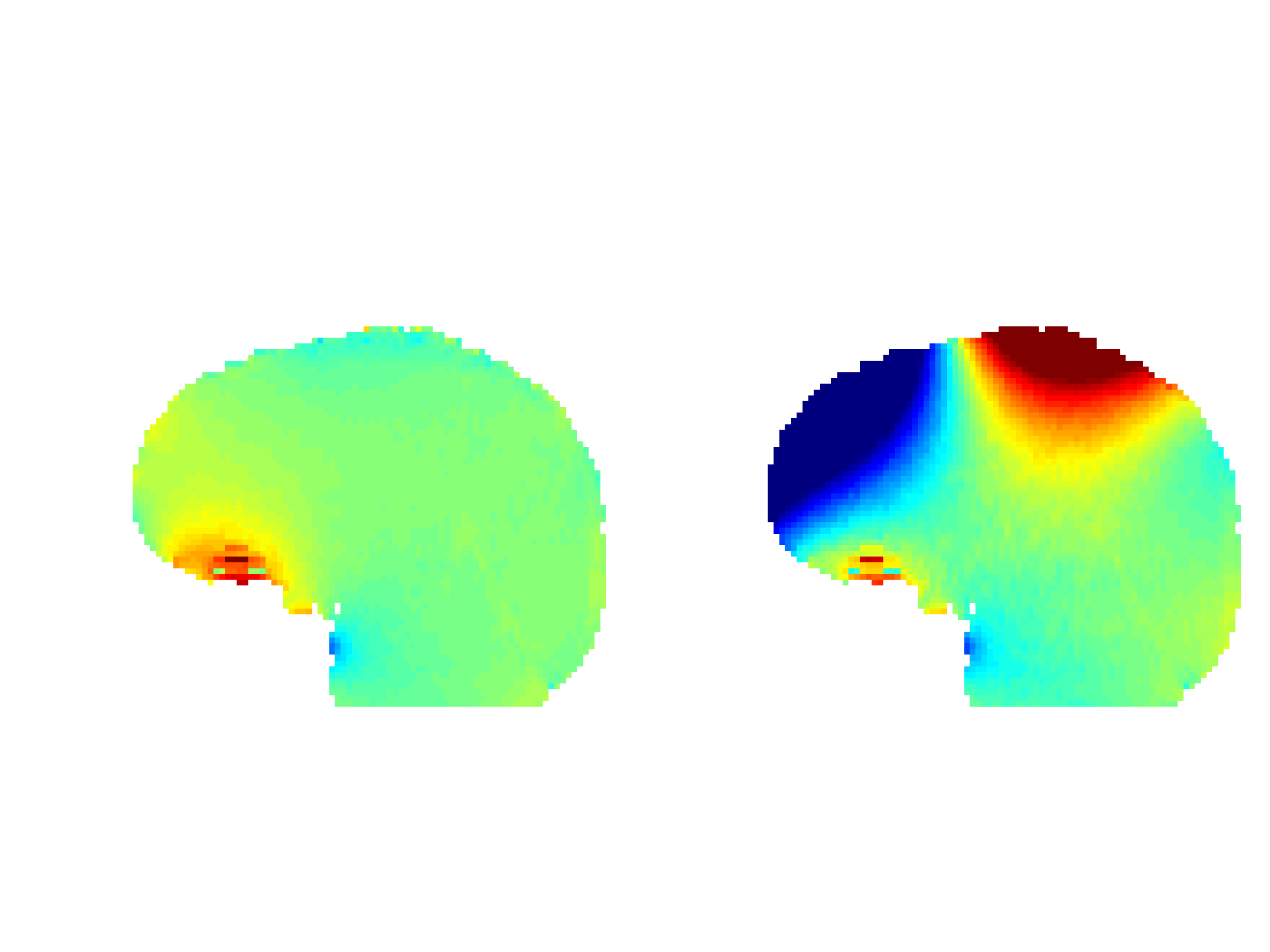 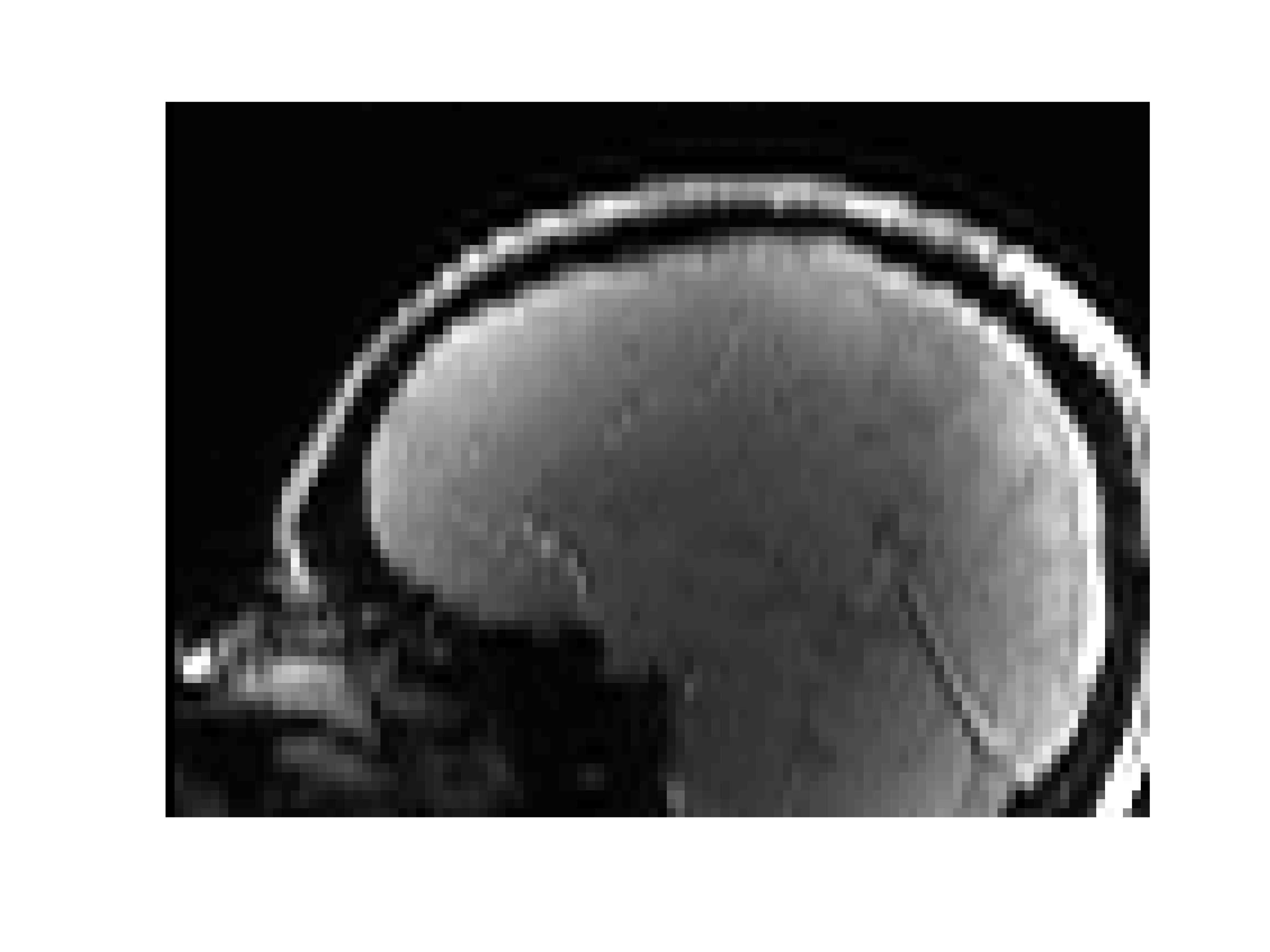 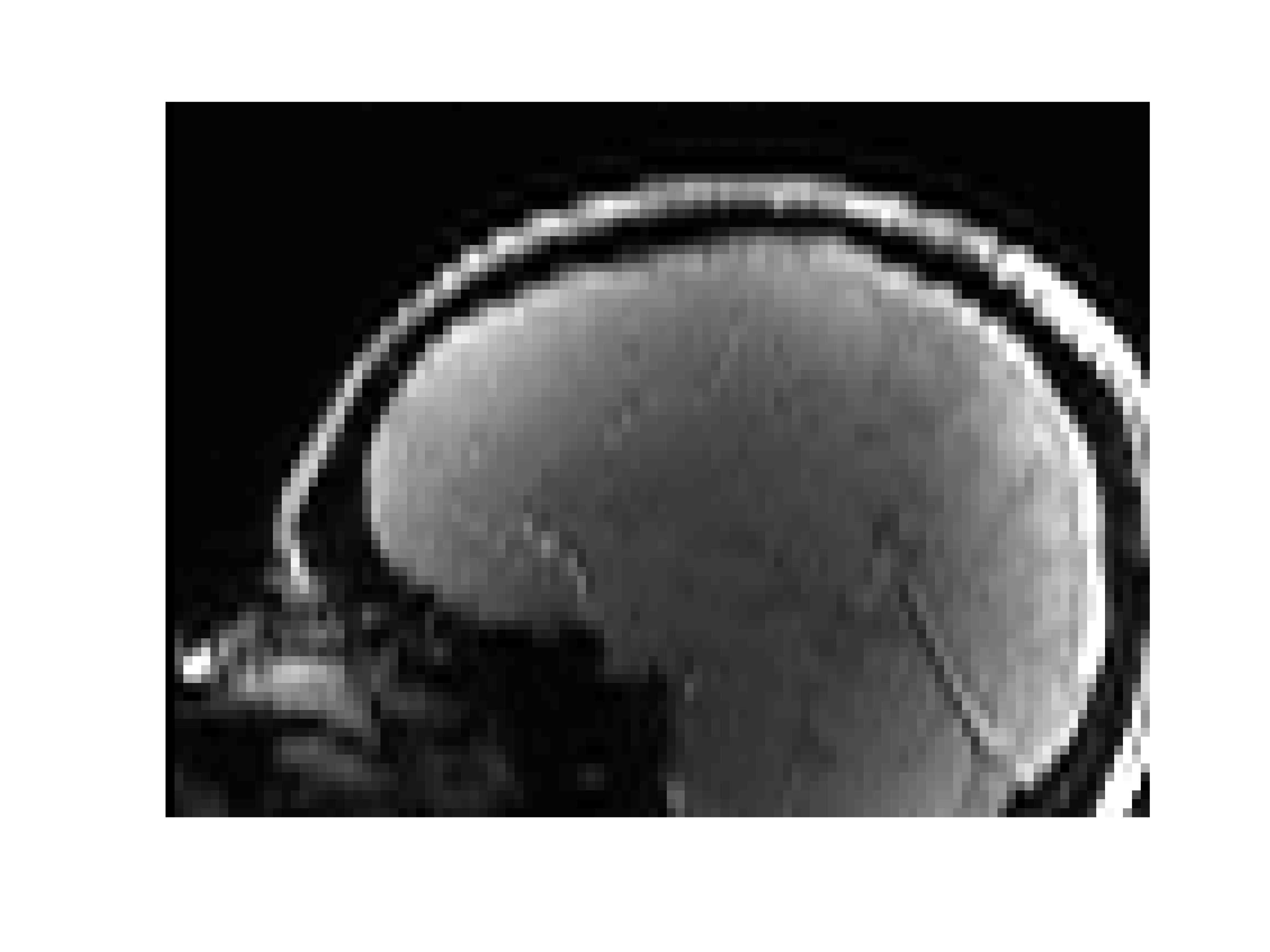 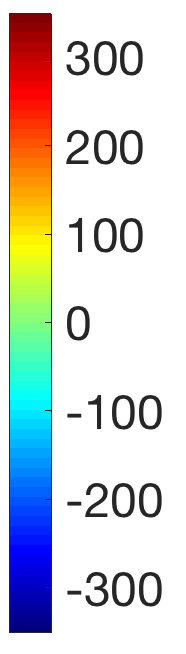 Fat sat
Sagittal
Hz
Figure. Brain ΔB0 field maps with and without an applied multicoil shim field offset that is optimized for the 1cm slab bounded in the purple box.  While the multicoil field offset improves ΔB0  homogeneity within the target slice (top right), it creates large field offsets elsewhere in the brain.  In parts of the frontal lobes, the multicoil field shifts the water into the saturation band of the fat saturation pulse (-350 Hz lower than water).  This leads to spin history effects and reduced contrast when the superior slices of the brain are acquired during subsequent TRs.
Optimal dyn. shim
Static shim
Naïve dyn. shim
Anatomic
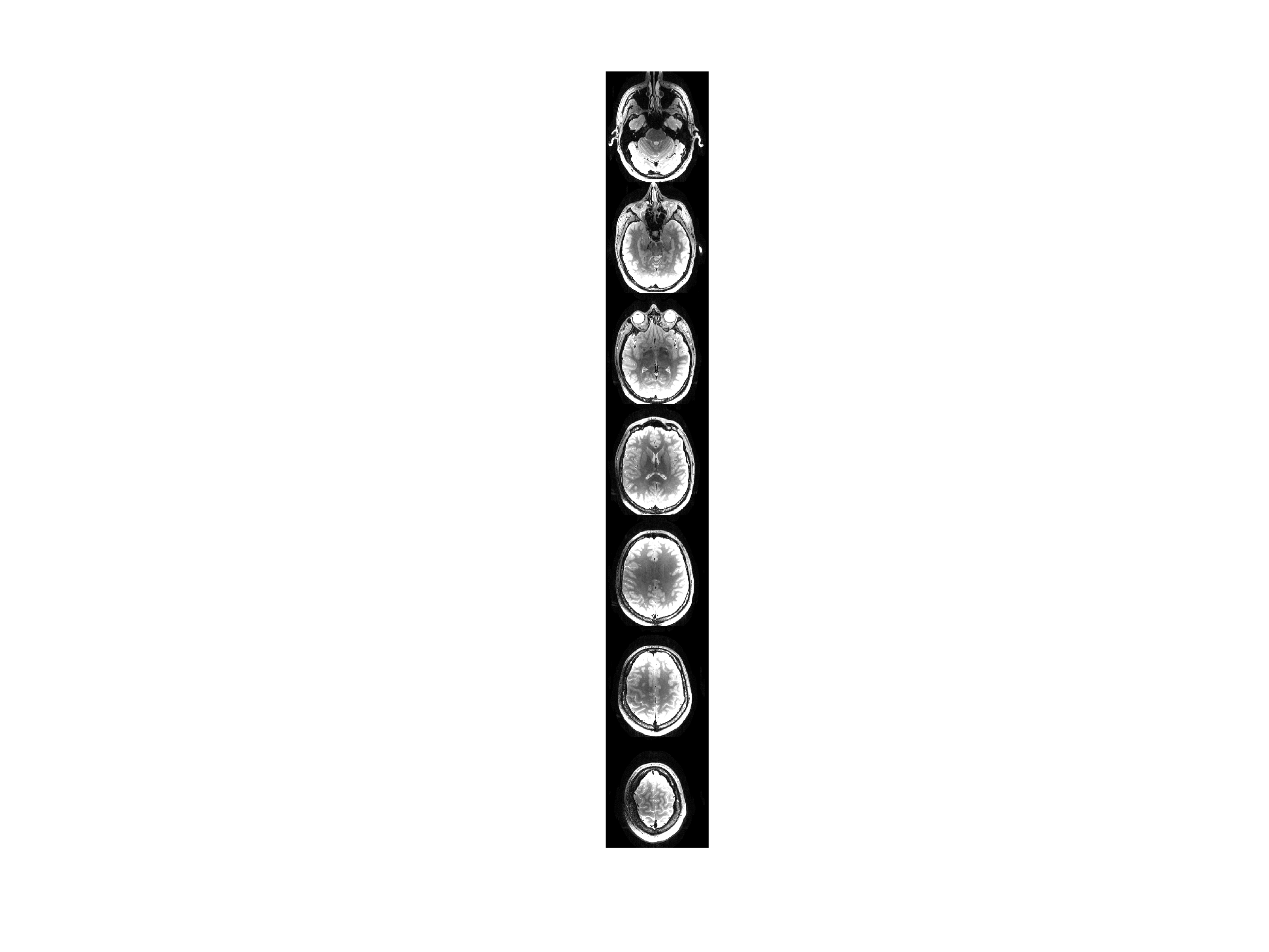 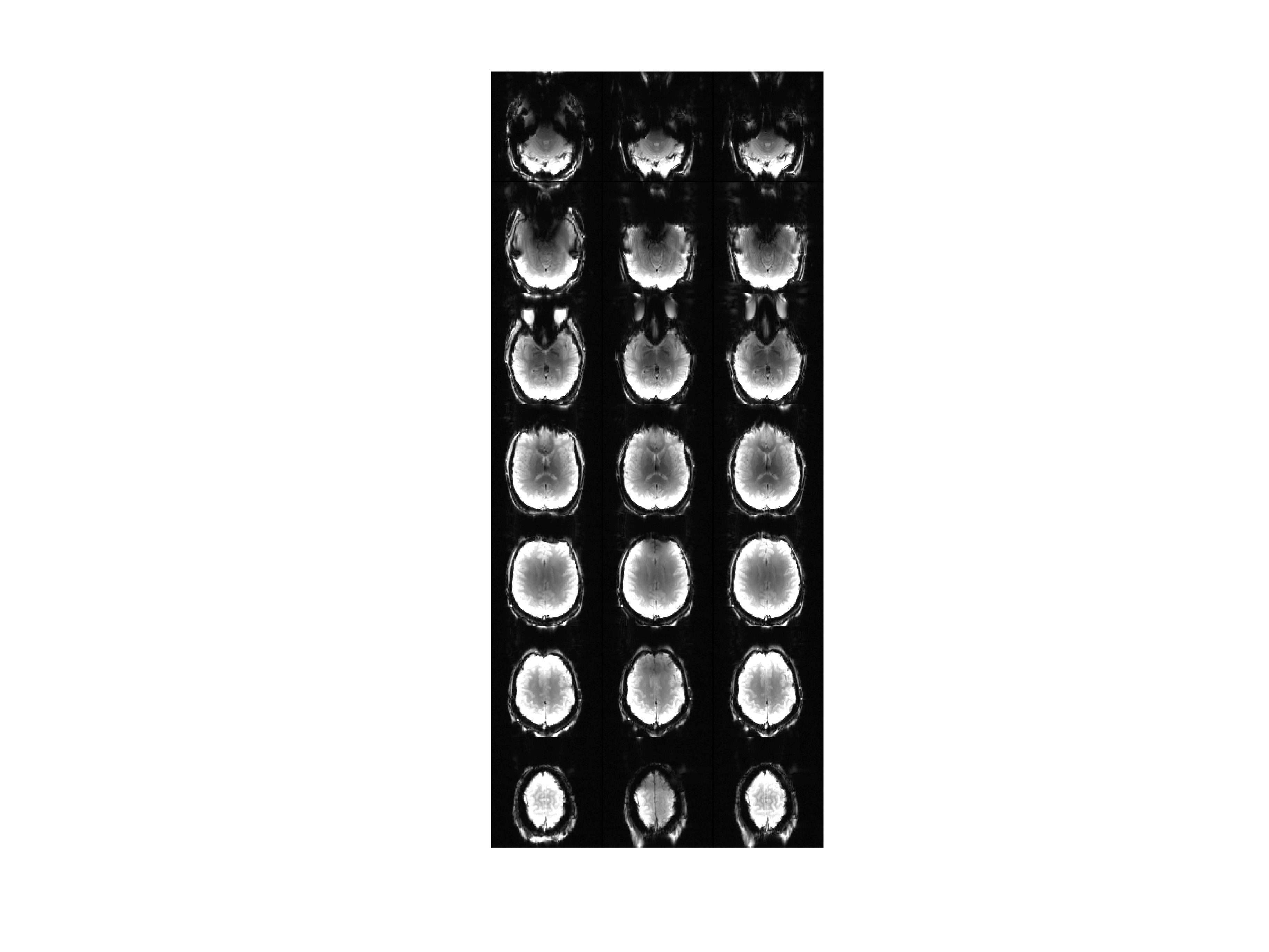 Figure. EPI slices showing loss of contrast due to spin history effects caused by updating the slice-optimized multicoil shim currents before the fat saturation pulse during each TR.  The problem is solved by updating to slice-optimized shim currents in between the fat saturation and water excitation pulses, and playing a whole-head global shim during fat saturation.  Parameters: Gradient echo EPI, 2x2mm in-plane with 4mm slice, TE=32ms.
Fat sat
Excitation
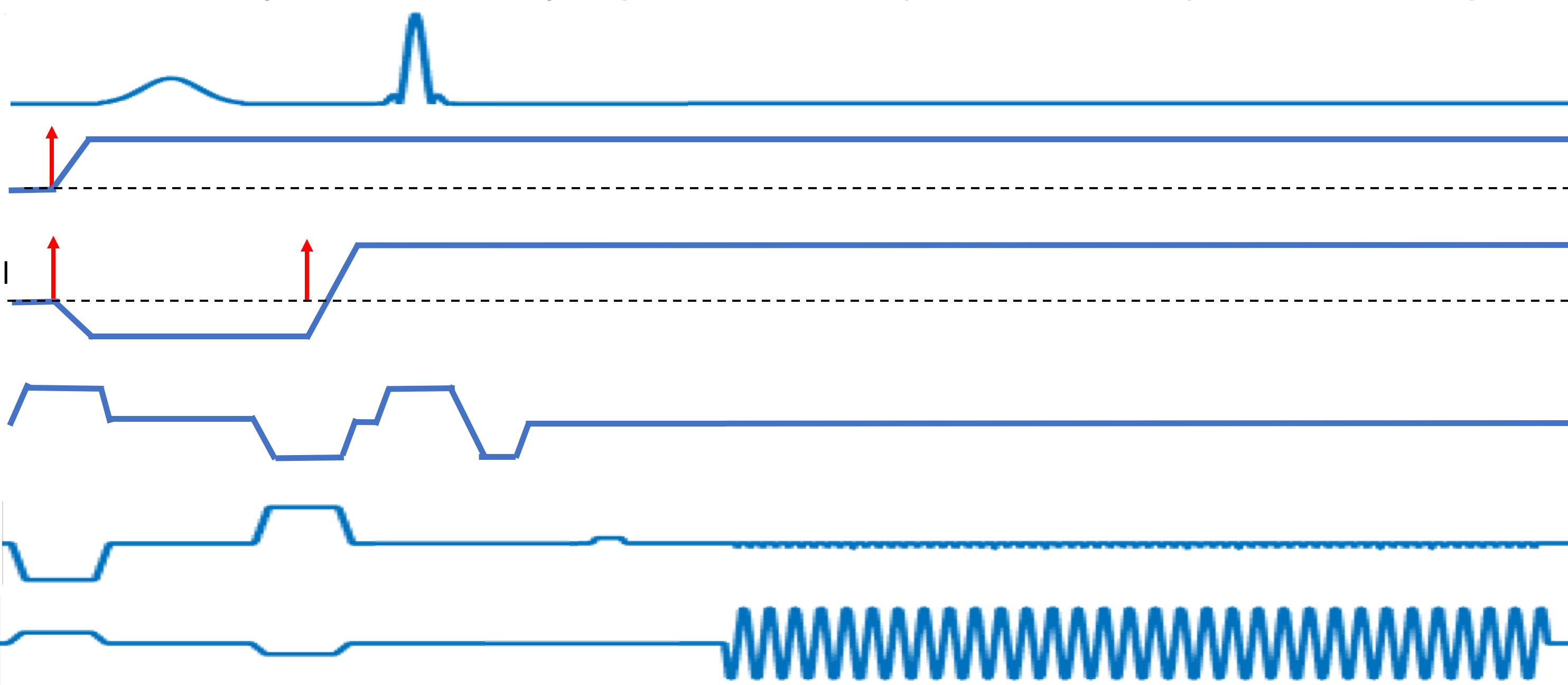 RF Tx
Naïve trigger
(slice-optimal shim)
One shim channel
Optimal trigger
(whole-head shim)
Slice select
Phase encode
Readout
Figure. Gradient-echo echo planar imaging sequence showing the “naïve” and optimal triggering schemes for slice-to-slice multi-coil shim updating. Updating to a slice-optimal shim before the fat saturation pulse can lead to severe artifacts due to spin history effects outside the slice being shimmed.  Setting the multicoil shims to zero or to a whole-head shim during the fat saturation pulse, and then updating to the slice-optimal
Other artifacts
Subtle artifacts can occur during EPI readouts as the amplifier boards try to compensate for the strong readout gradient slew that induces back-EMF in the shim coils inside the bore.  See following slide.
We observed horizontal lines along the readout direction (not PE direction) that seem to come from a k-space disturbance that is periodic in time during even and odd line readouts in EPI
The disturbance may be due to the amplifier ground varying relative to the scanner RF ground, causing a disturbance that is detected by the RF preamps.  
The artifact disappears if the two grounds are connected through a capacitor (47nF).  Do not directly connect the grounds; only capacitive coupling is permitted.  Check with your scanner vendor support engineering or site MR physicist for approval before capacitively-coupling the grounds.  We have not had any issues at our site.  
This artifact has only been observed on integrated B0/Rx coils where the same loop is used for shimming and RF receive.  It may not be a problem for shim-only loops.
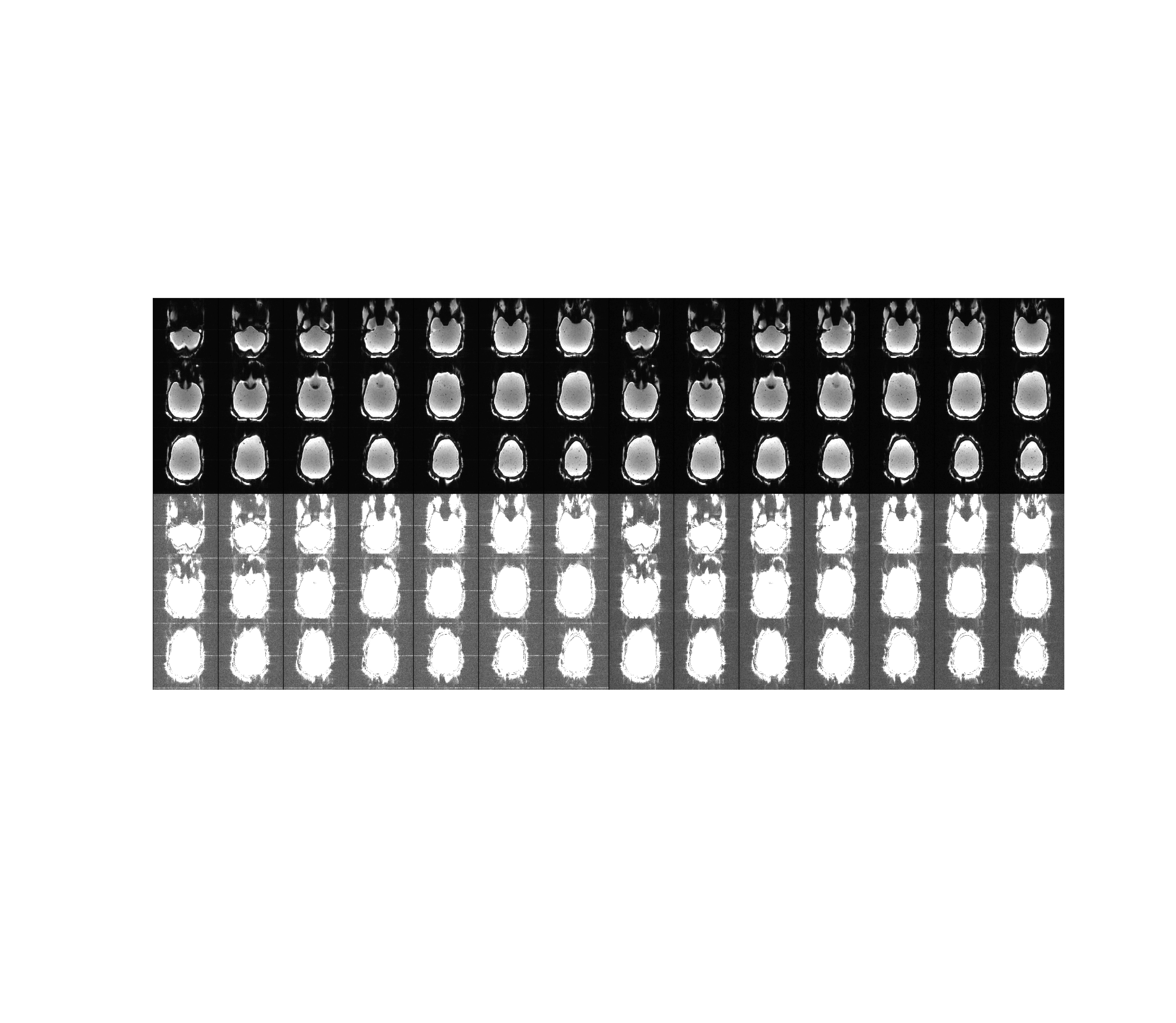 Image mag. (a.u.)
Separate grounds
Connected grounds
1000
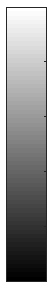 Standard window
Phase-encode direction
0
GRE-EPI volumes
100
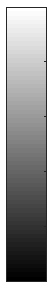 10x window
0
Horizontal line artifact!
Details on board testing
Reproduced from Arango N, ISMRM 2016
Results: Dynamic disturbance rejection
Single-turn test loop
Current driver
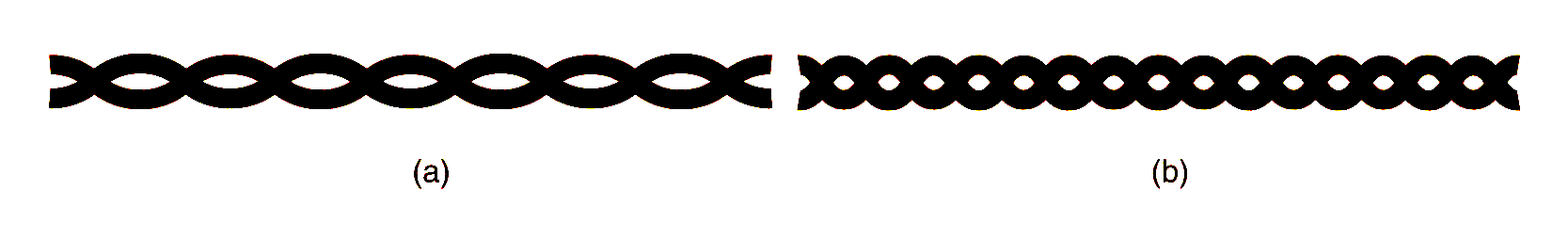 15 cm
from isocenter
Position test loop 15 cm from isocenter and oriented for maximum back-EMF caused by EPI readout (z) gradient slewing to maximize flux
3T scanner bore
Sequence parameters:  EPI GRE sagittal, 3mm slices ascending, 1.6mm in-plane, matrix 128x128x20, 1302 Hz/pix, 0.94 echo spacing, 6/8 partial Fourier, TE=37 ms, TR=9000 ms
39
[Speaker Notes: READOUT ALONG Z SAY THAT THING creating a large amo]
Results: Dynamic disturbance rejection
Gradient slew disturbance
Position test loop 15 cm from isocenter and oriented for maximum back-EMF caused by EPI readout (z) gradient slewing to maximize flux
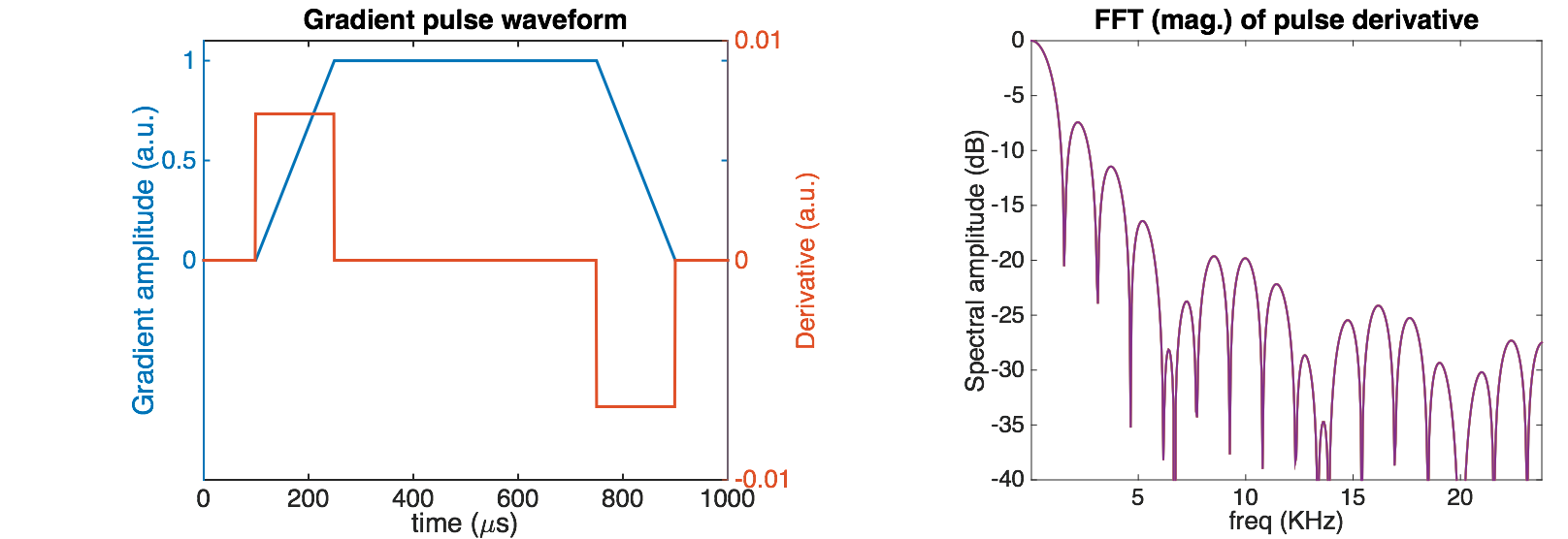 Single-turn test loop
Current driver
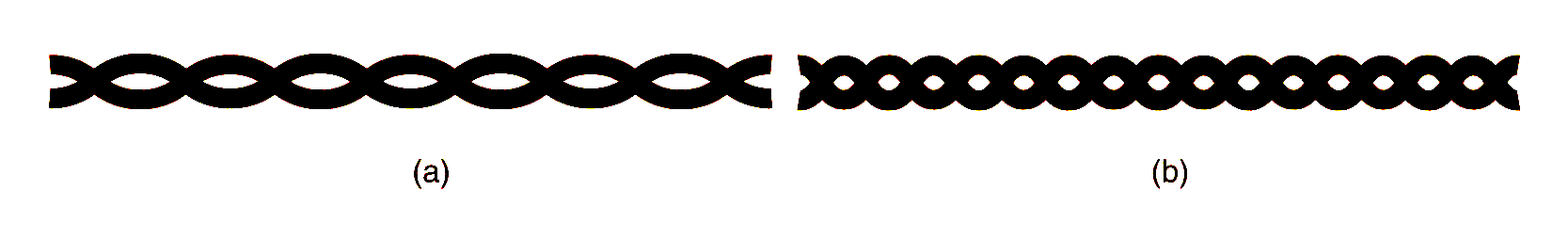 3T scanner bore
Sequence parameters:  EPI GRE sagittal, 3mm slices ascending, 1.6mm in-plane, matrix 128x128x20, 1302 Hz/pix, 0.94 echo spacing, 6/8 partial Fourier, TE=37 ms, TR=9000 ms
40
Results: Dynamic disturbance rejection
Shim current during gradient switching
Closed loop controller rejects gradient slew
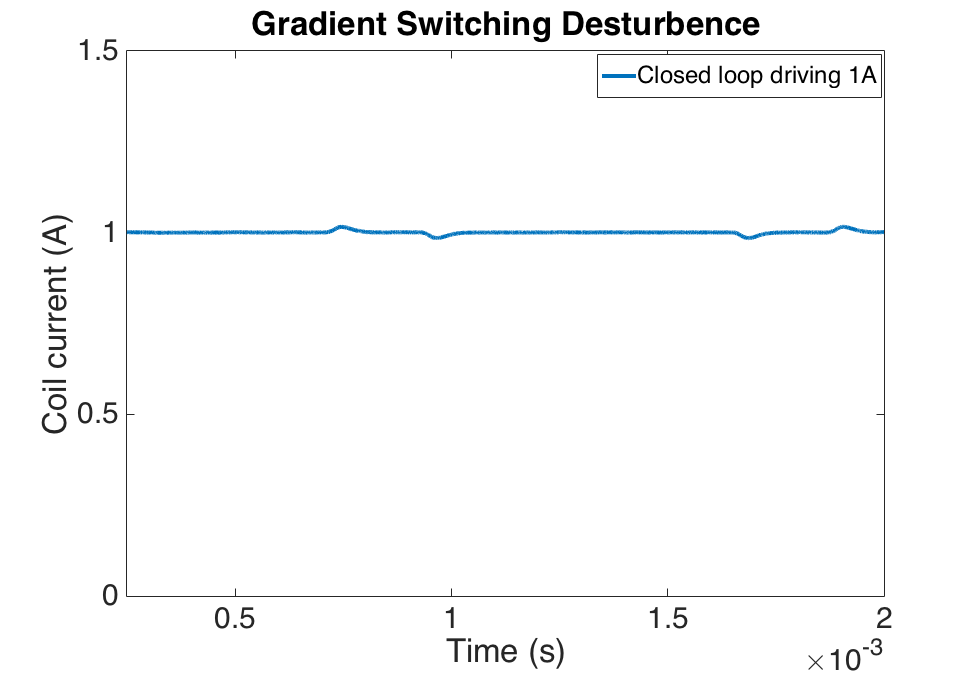 Single-turn test loop
Current driver
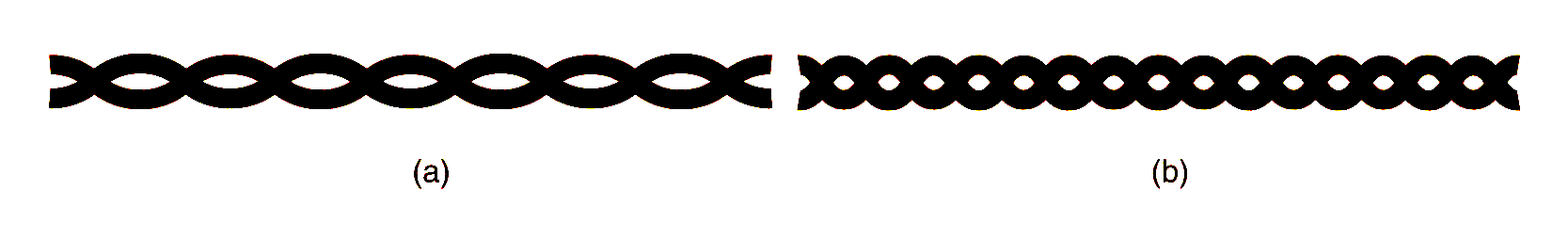 3T scanner bore
Sequence parameters:  EPI GRE sagittal, 3mm slices ascending, 1.6mm in-plane, matrix 128x128x20, 1302 Hz/pix, 0.94 echo spacing, 6/8 partial Fourier, TE=37 ms, TR=9000 ms
41
Results: Dynamic disturbance rejection
Shim current during gradient switching
Closed loop controller rejects gradient slew
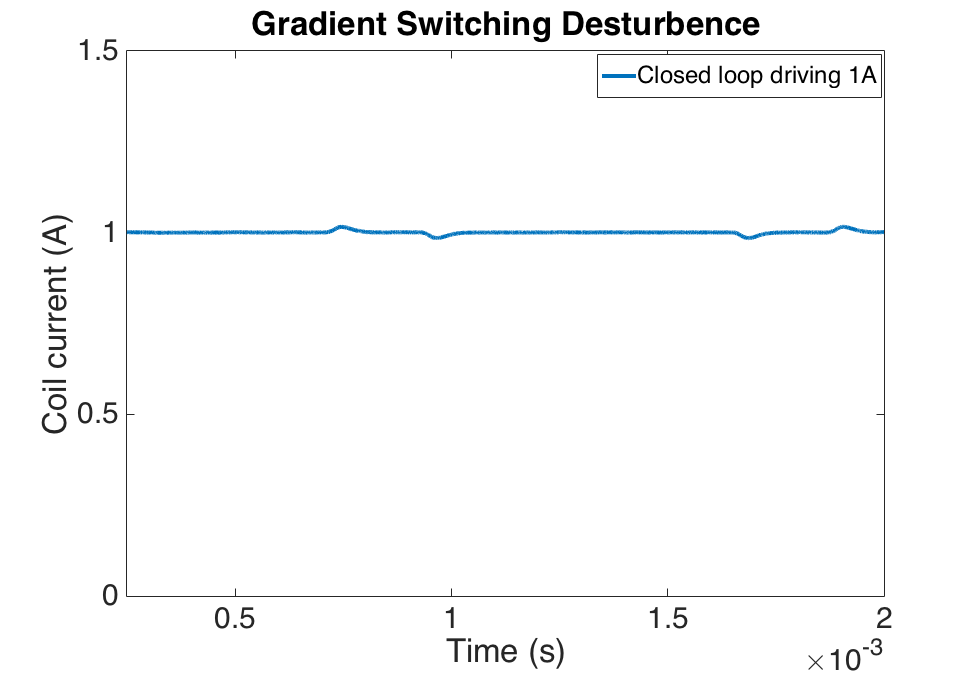 Single-turn test loop
Current driver
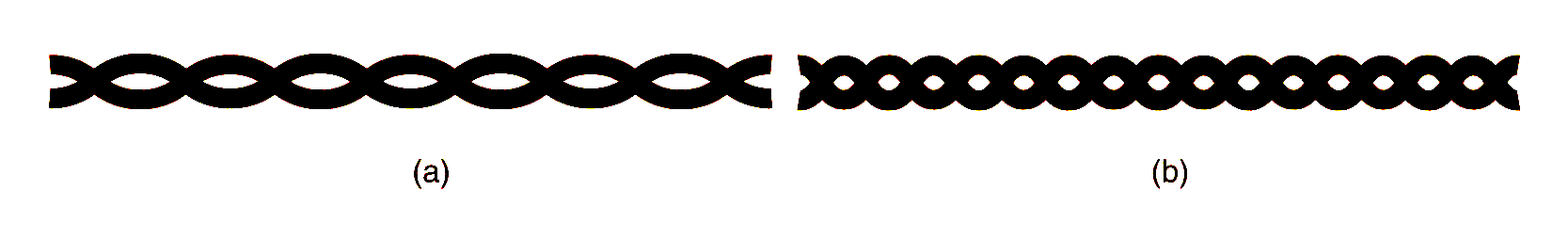 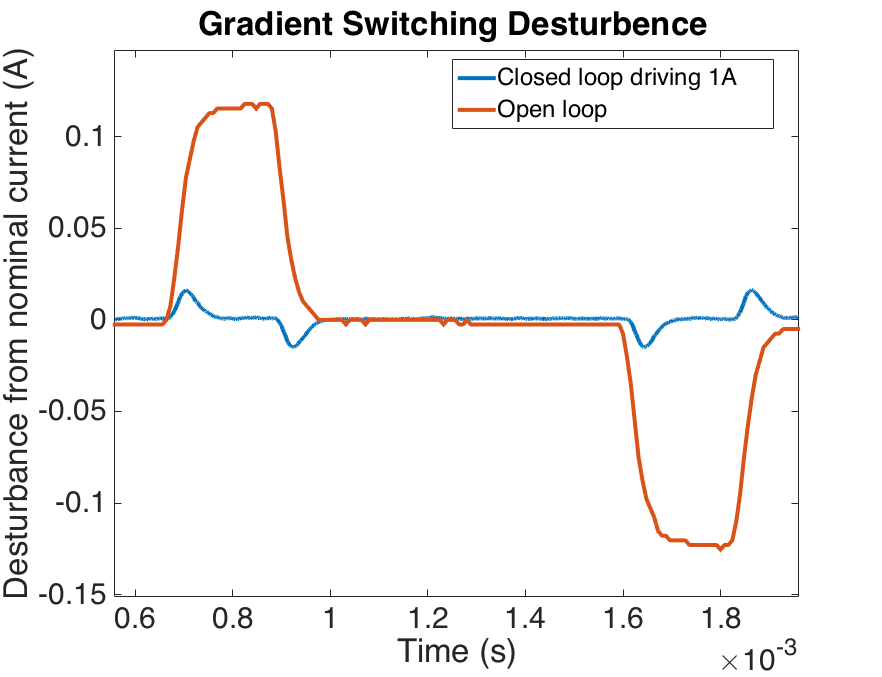 3T scanner bore
Sequence parameters:  EPI GRE sagittal, 3mm slices ascending, 1.6mm in-plane, matrix 128x128x20, 1302 Hz/pix, 0.94 echo spacing, 6/8 partial Fourier, TE=37 ms, TR=9000 ms
42
Results: Shim current can be set 500 𝜇s before image TR
EPI magnitude images (20 slices)
Test: Update shims to +/-2A starting 500us before beginning of TR in EPI-GRE sequence
shim current OFF
SNR = 48.0
shim current ON
SNR = 48.5
a.u.
+2A
0A
-2A
0A
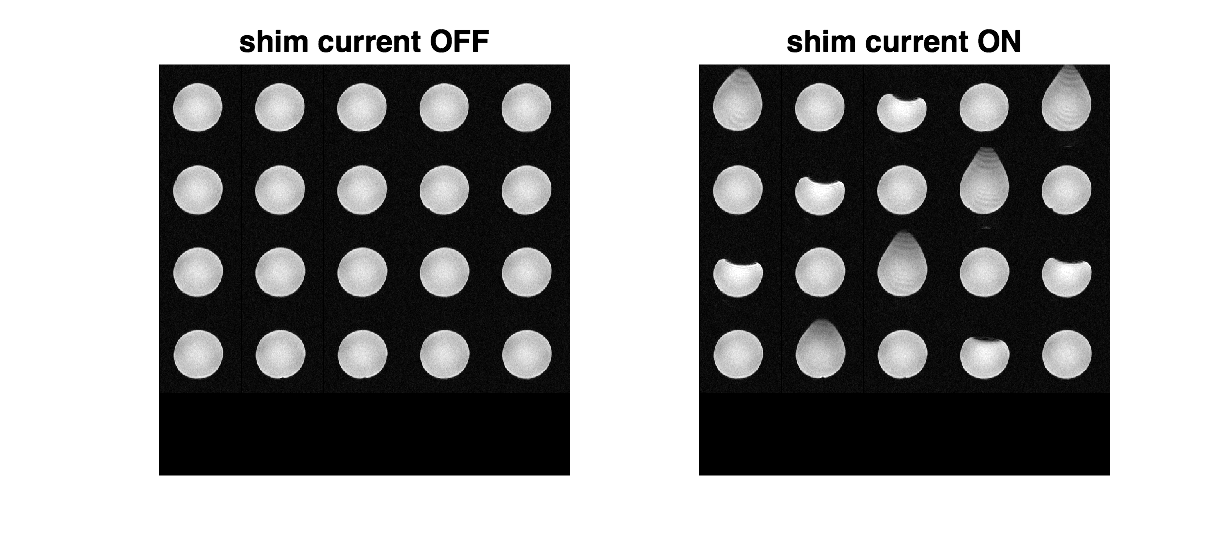 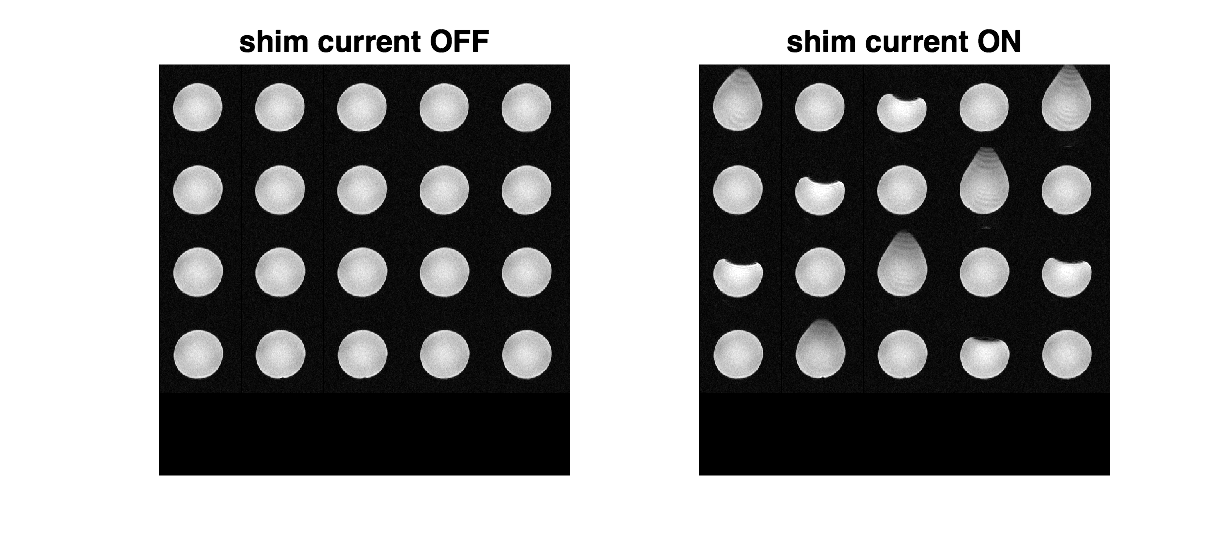 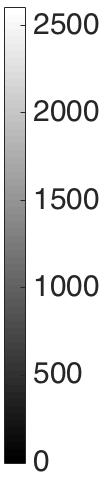 Current driver
Single-turn test loop
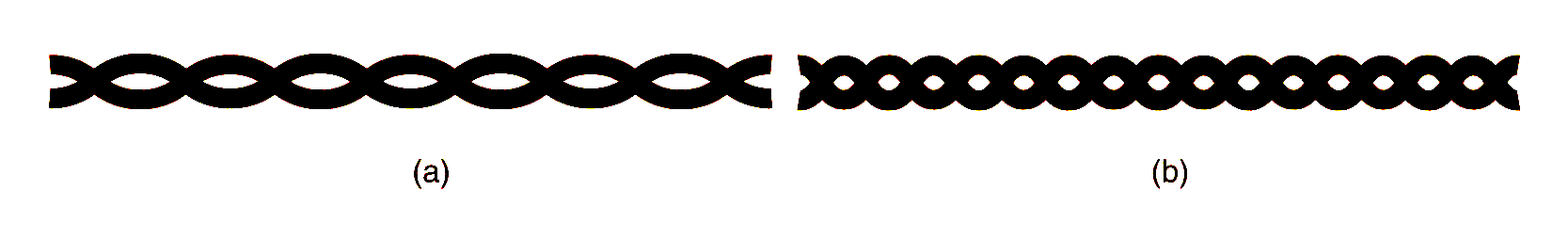 Phantom
3T scanner bore
Signal ROI
Noise  ROI
Sequence parameters:  EPI GRE axial, 3mm slices ascending, 1.6mm in-plane, matrix 128x128x20, 1302 Hz/pix, 0.94 echo spacing, 6/8 partial Fourier, TE=37 ms, TR=9000 ms
43
[Speaker Notes: Shows correct distortion in the phase encode direction]
Results: No excess RF noise caused by dynamic shimming
EPI magnitude images (20 slices)
Test: Update shims to +/-2A starting 500us before beginning of TR in EPI-GRE sequence
shim current OFF
SNR = 48.0
shim current ON
SNR = 48.5
a.u.
+2A
0A
-2A
0A
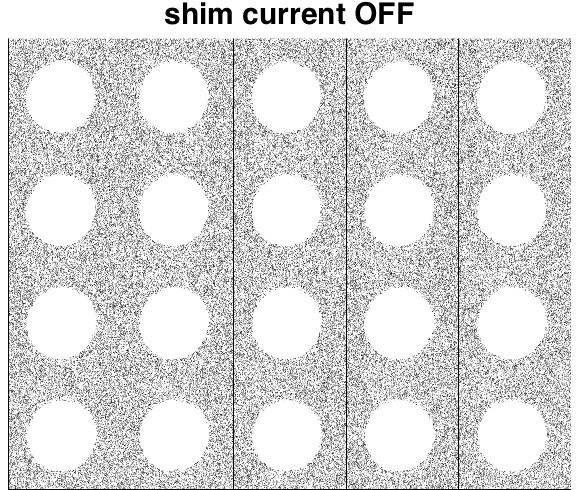 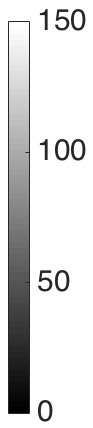 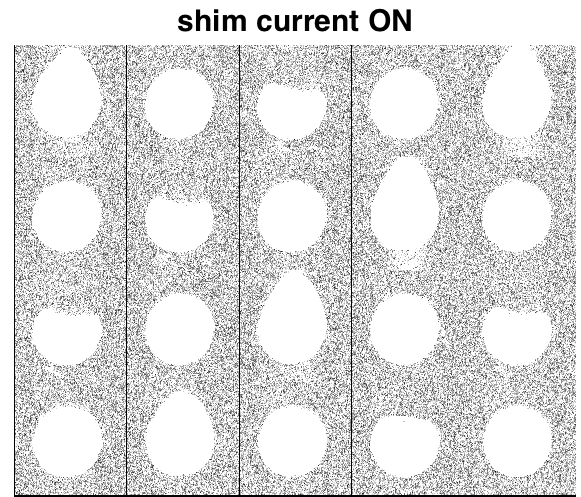 Current driver
Single-turn test loop
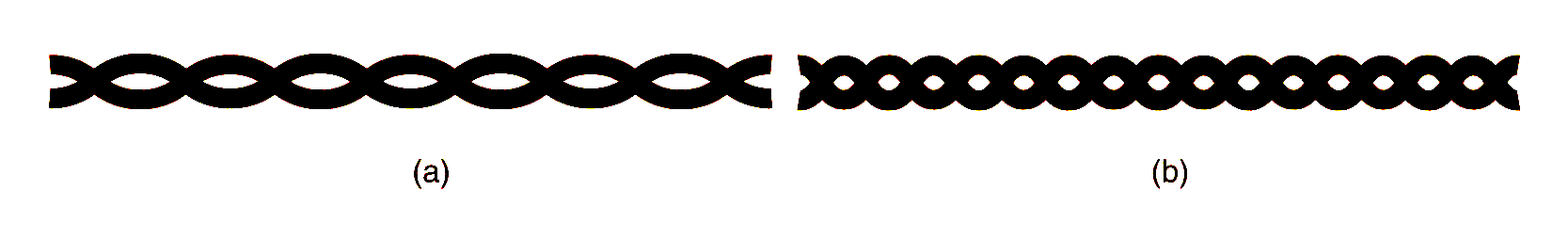 Phantom
3T scanner bore
→ No RF “zipper” artifacts or structured noise
Sequence parameters:  EPI GRE axial, 3mm slices ascending, 1.6mm in-plane, matrix 128x128x20, 1302 Hz/pix, 0.94 echo spacing, 6/8 partial Fourier, TE=37 ms, TR=9000 ms
44